Averages
Averages
SAM 
2H Q5
May 2017 
1H Q7
Spec 1 
1H Q9
Edexcel
June 2017 
3H Q3
Spec 1 
2H Q3
AQA
Nov 2017 
1H Q5
Spec 1 
2H Q4
OCR
Nov 2018 
4H Q4
Spec 1 
3H Q4
May 2019 
1H Q11
Spec 2 
1H Q13
IQR
Table of Data
Averages
Averages
May 2017
2H Q6
May 2018
1H Q9
Edexcel
June 2017
3H Q13
June 2018
2H Q15
SAM
1H Q11
AQA
Nov 2017
1H Q9
1 Marker
SAM
3H Q18
Nov 2018
2H Q6
Nov 2017
1H Q20
OCR
Nov 2018
3H Q14
Nov 2017
2H Q8
IQR/ Range
Table of Data
Averages
Averages
June 2017 2H Q6
Edexcel
Nov 2017 3H Q3
AQA
June 2018 3H Q1
OCR
Nov 2018 3H Q2
IQR
Table of Data
SAM 2H Q5
Averages
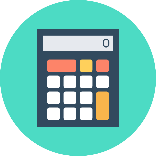 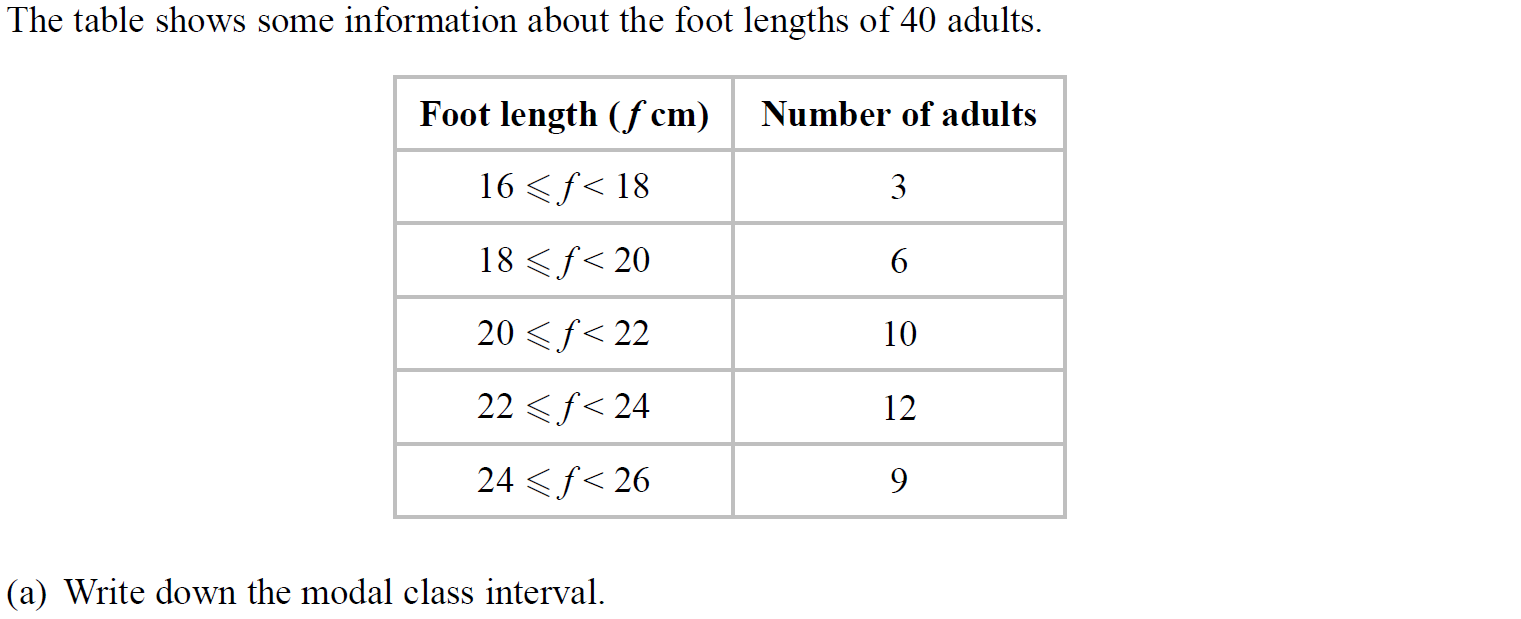 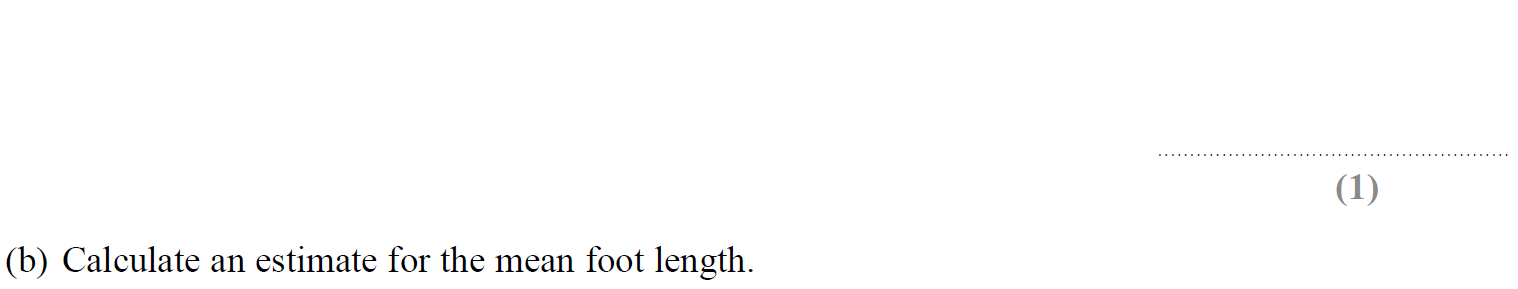 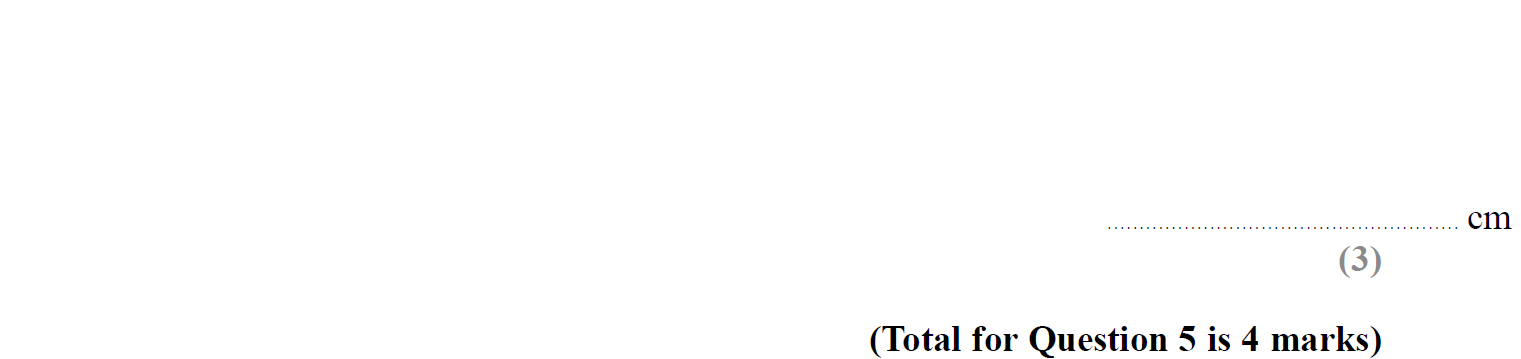 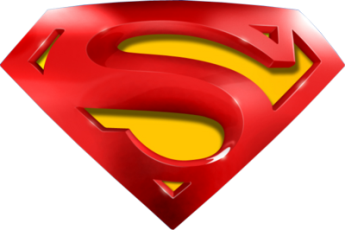 SAM 2H Q5
Averages
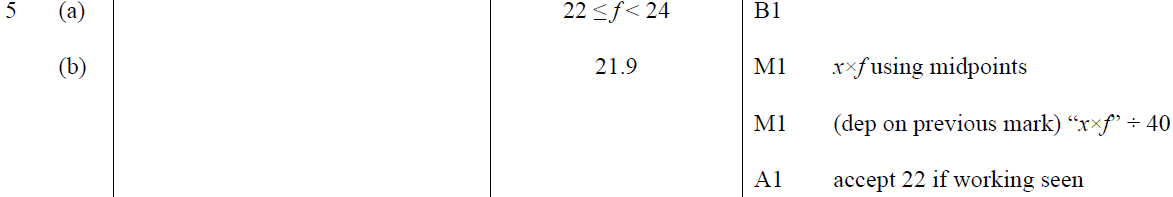 A
B
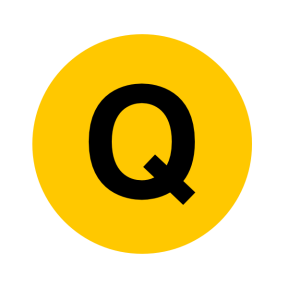 Specimen Set 1 1H Q9
Averages
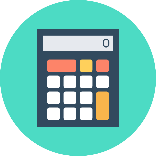 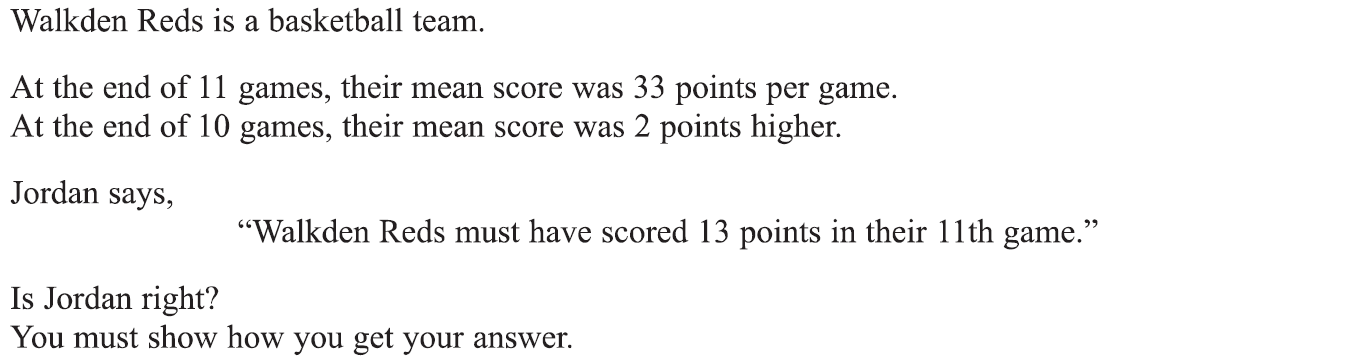 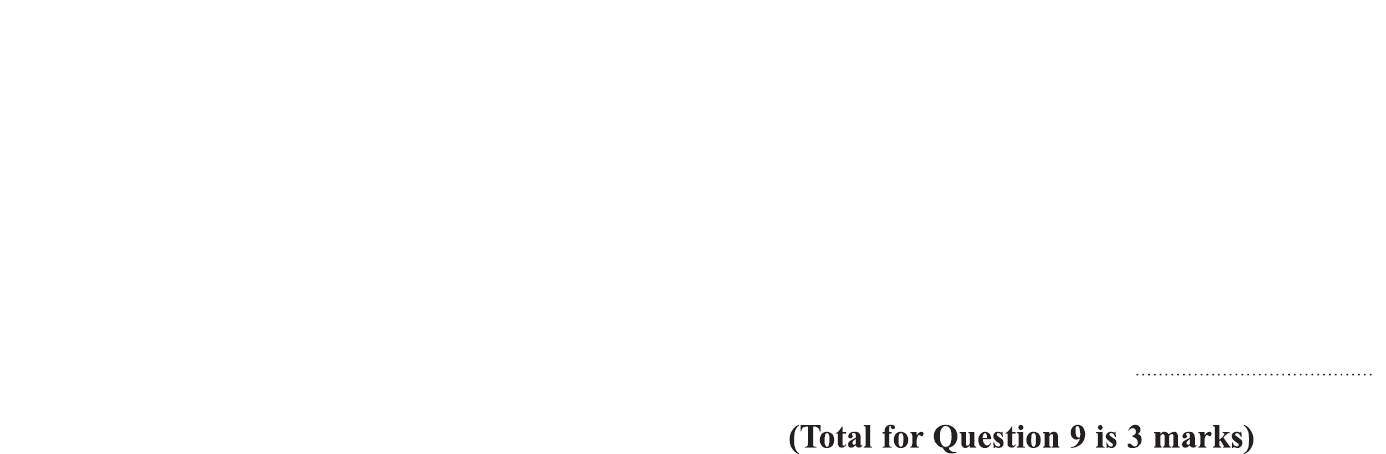 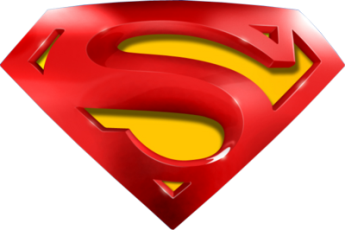 Specimen Set 1 1H Q9
Averages
A
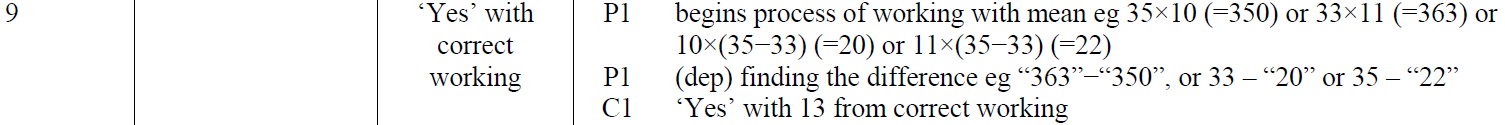 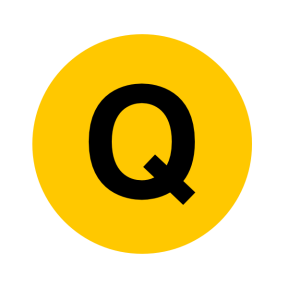 Specimen Set 1 2H Q3
Averages
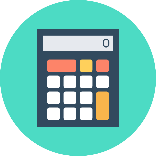 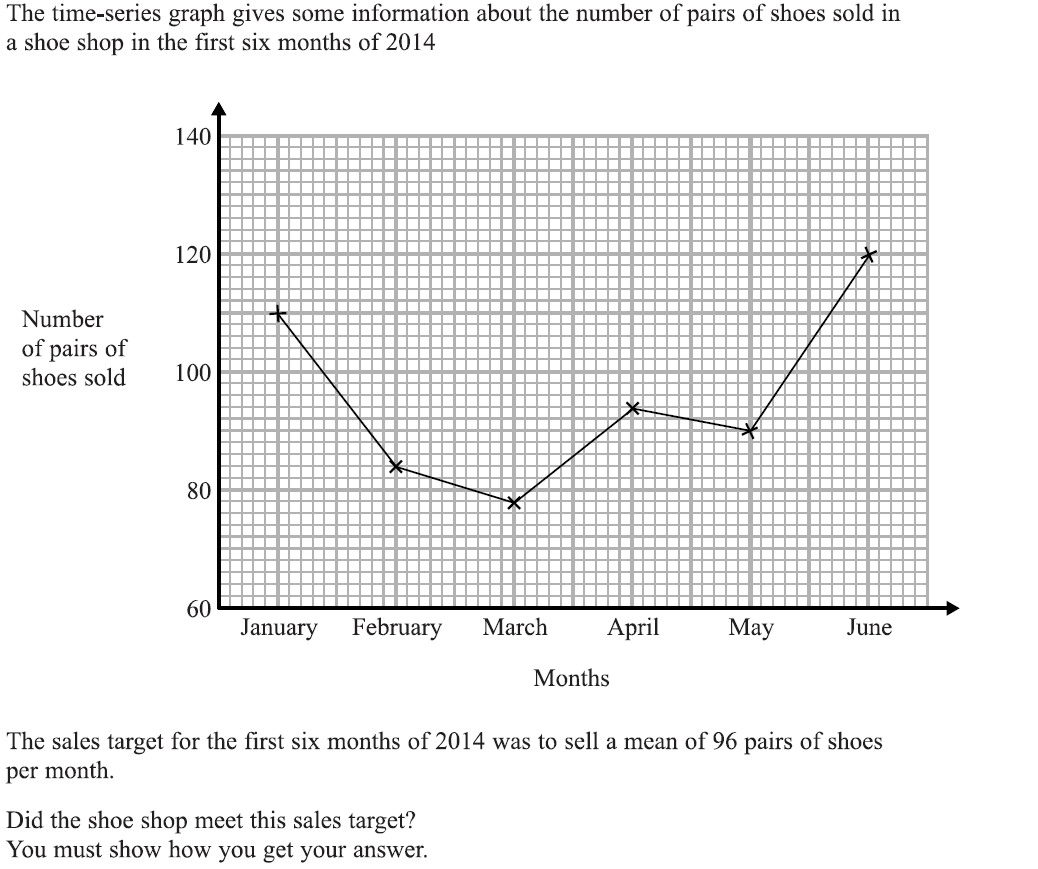 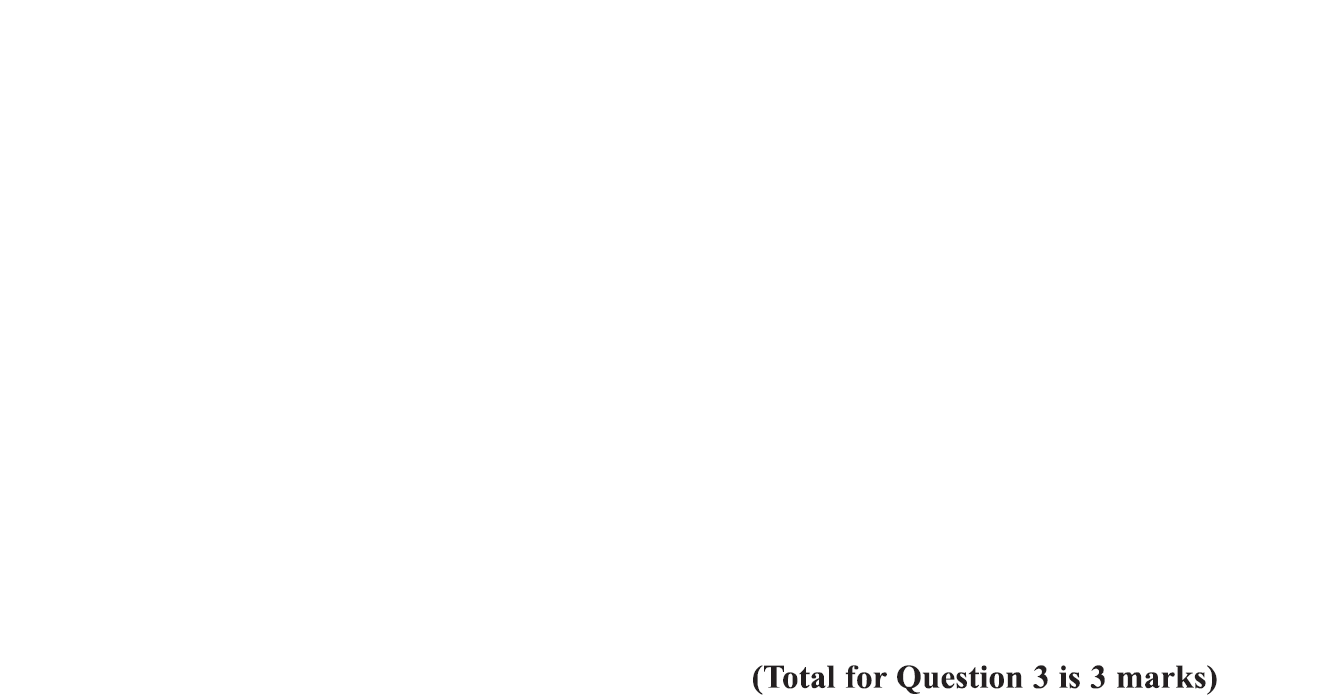 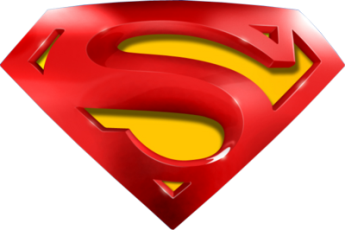 Specimen Set 1 2H Q3
Averages
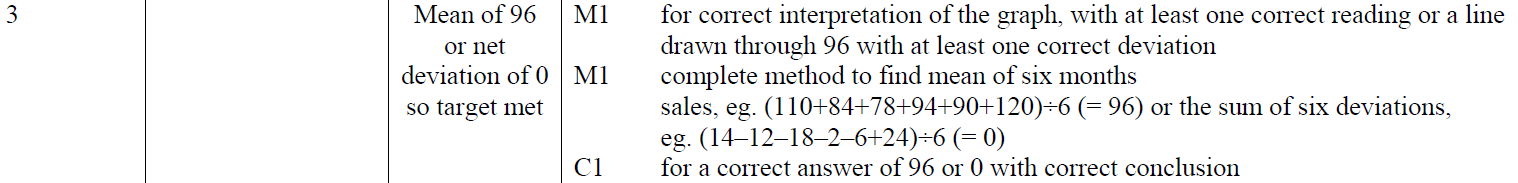 A
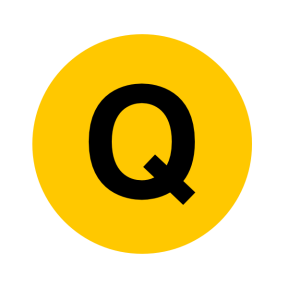 Specimen Set 1 2H Q4
Averages
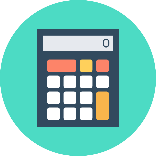 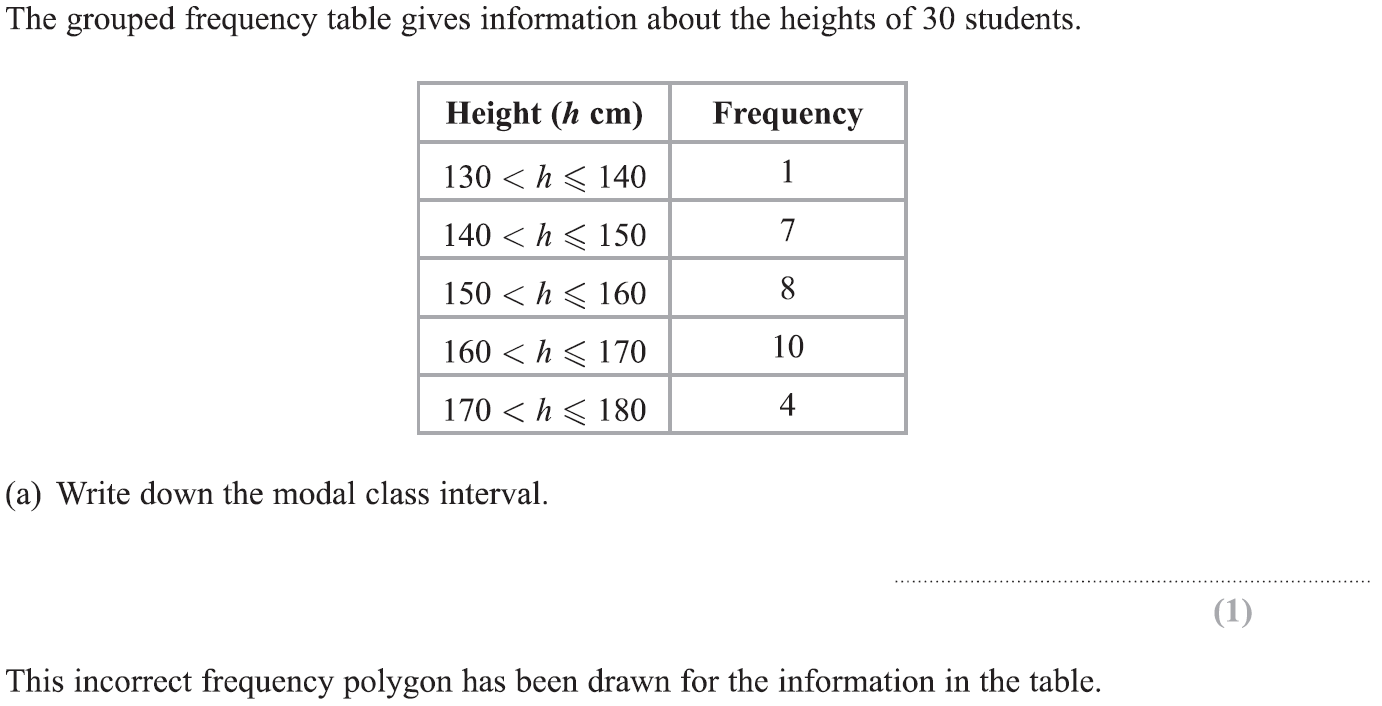 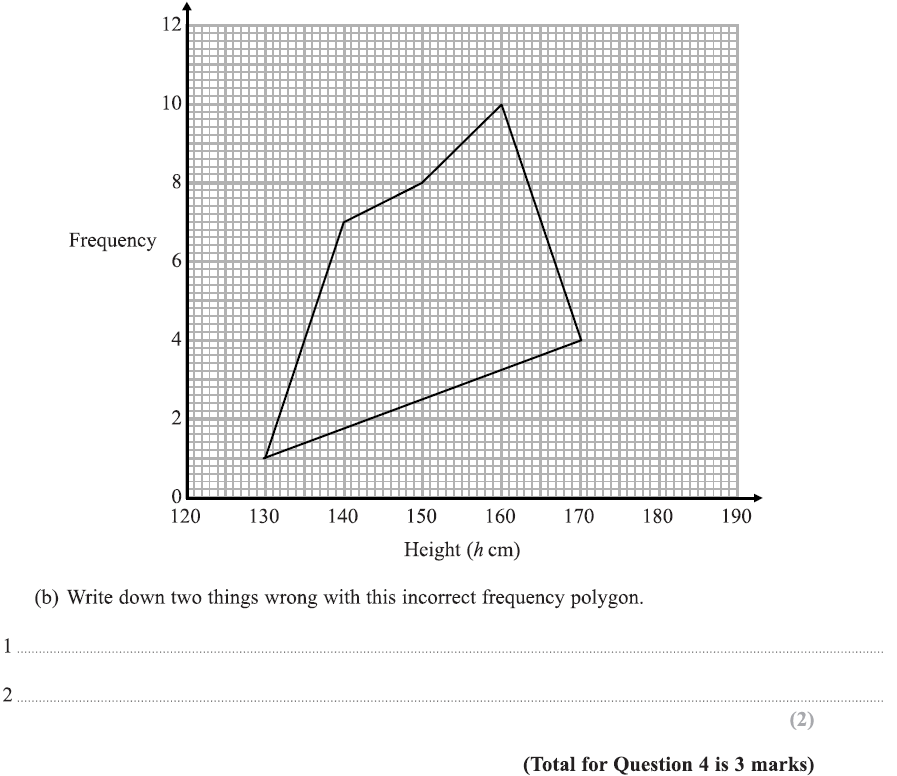 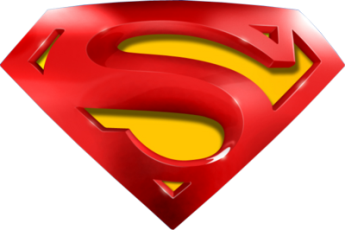 Specimen Set 1 2H Q4
Averages
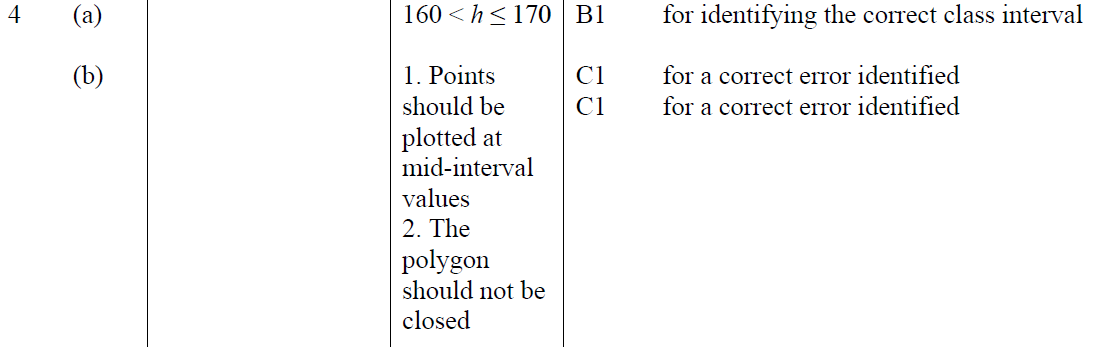 A
B
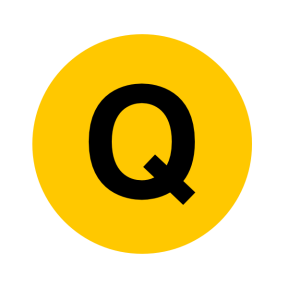 Specimen Set 1 3H Q4
Averages
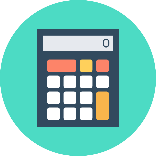 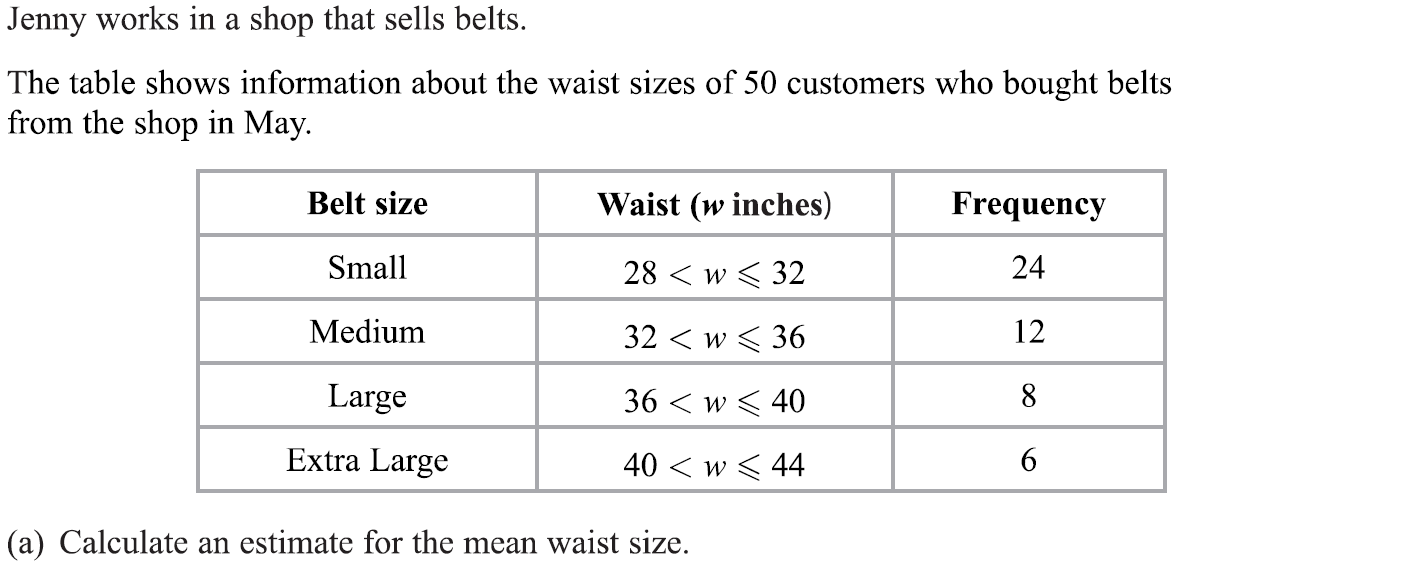 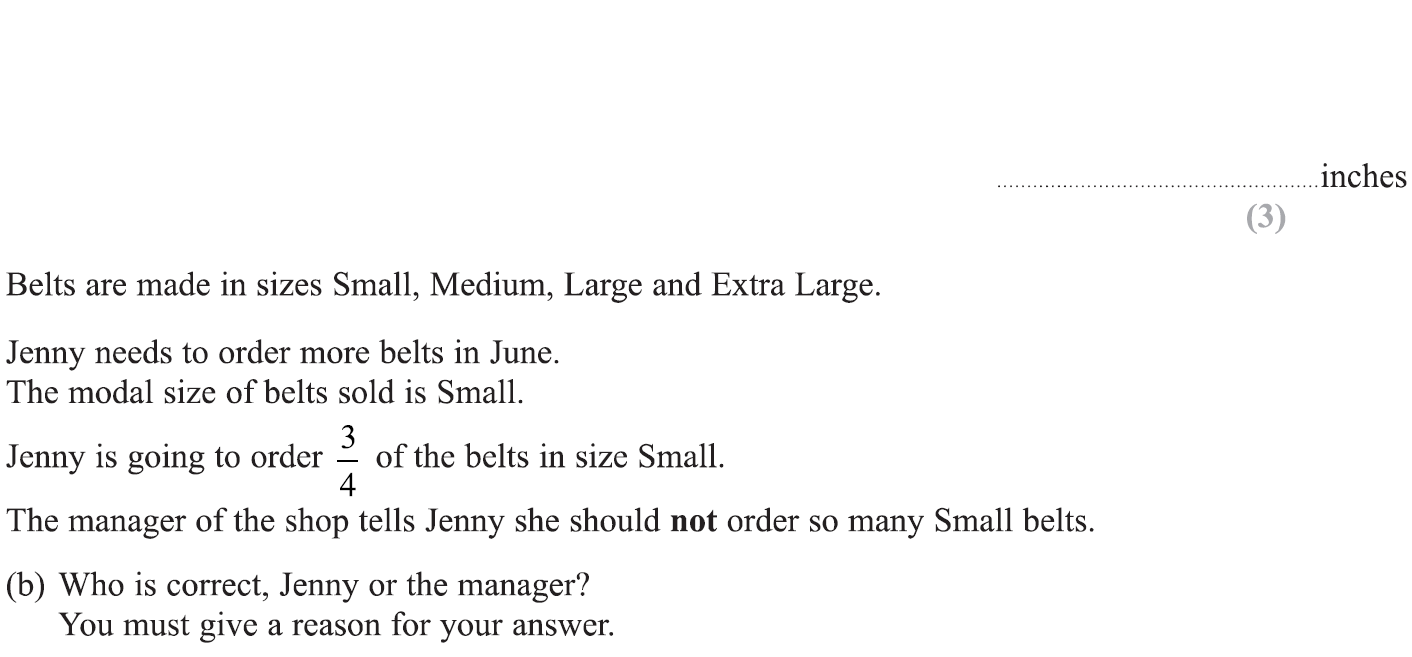 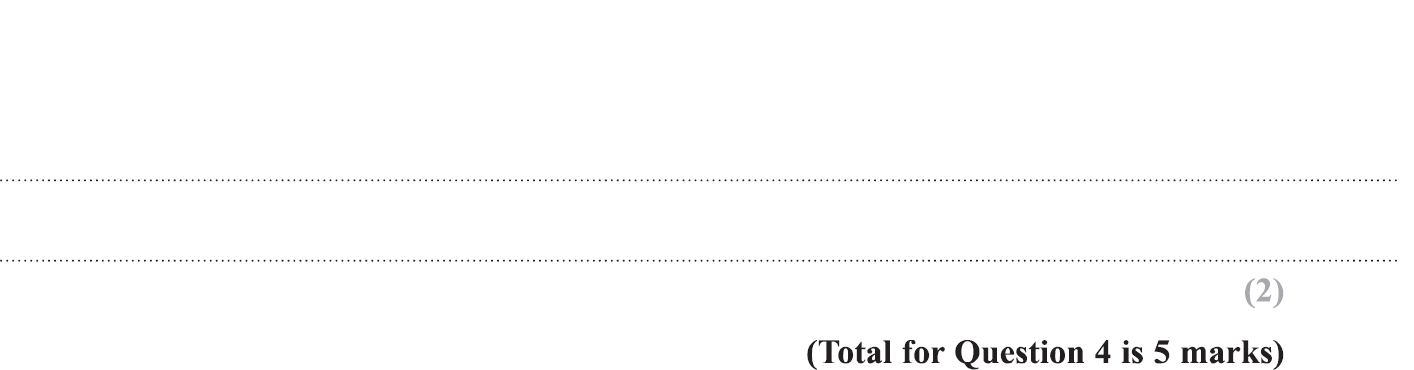 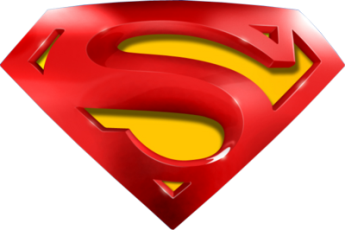 Specimen Set 1 3H Q4
Averages
A
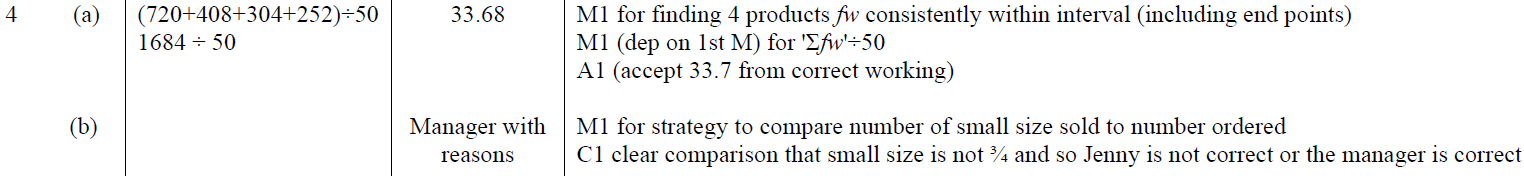 B
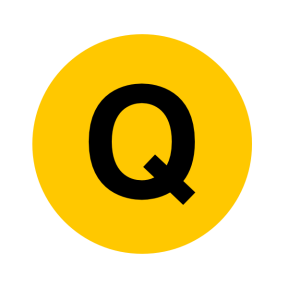 Specimen Set 2 1H Q13
Averages
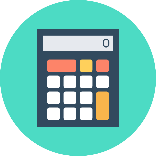 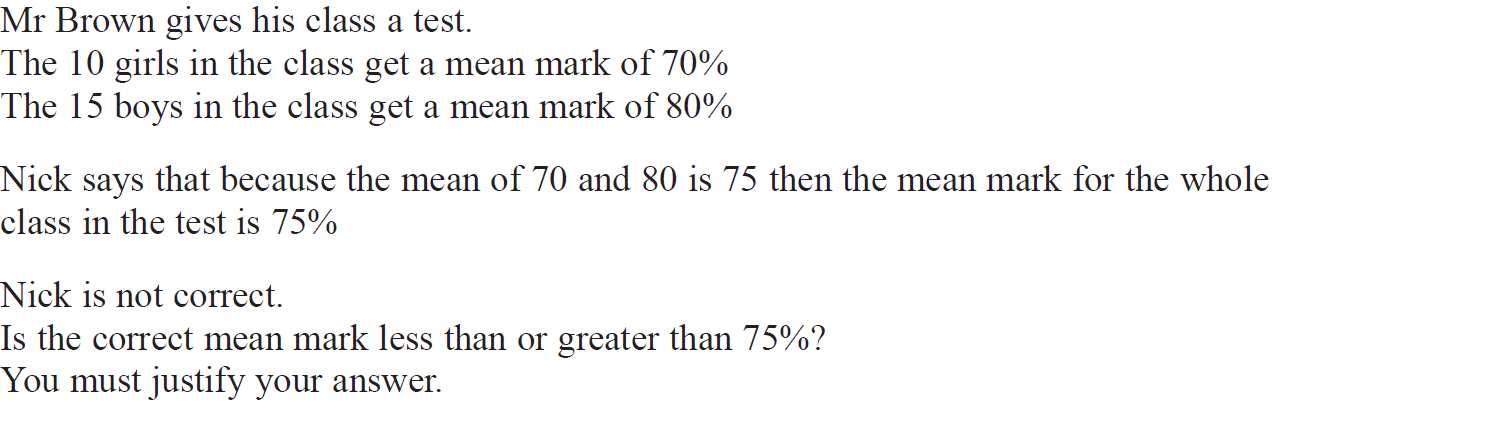 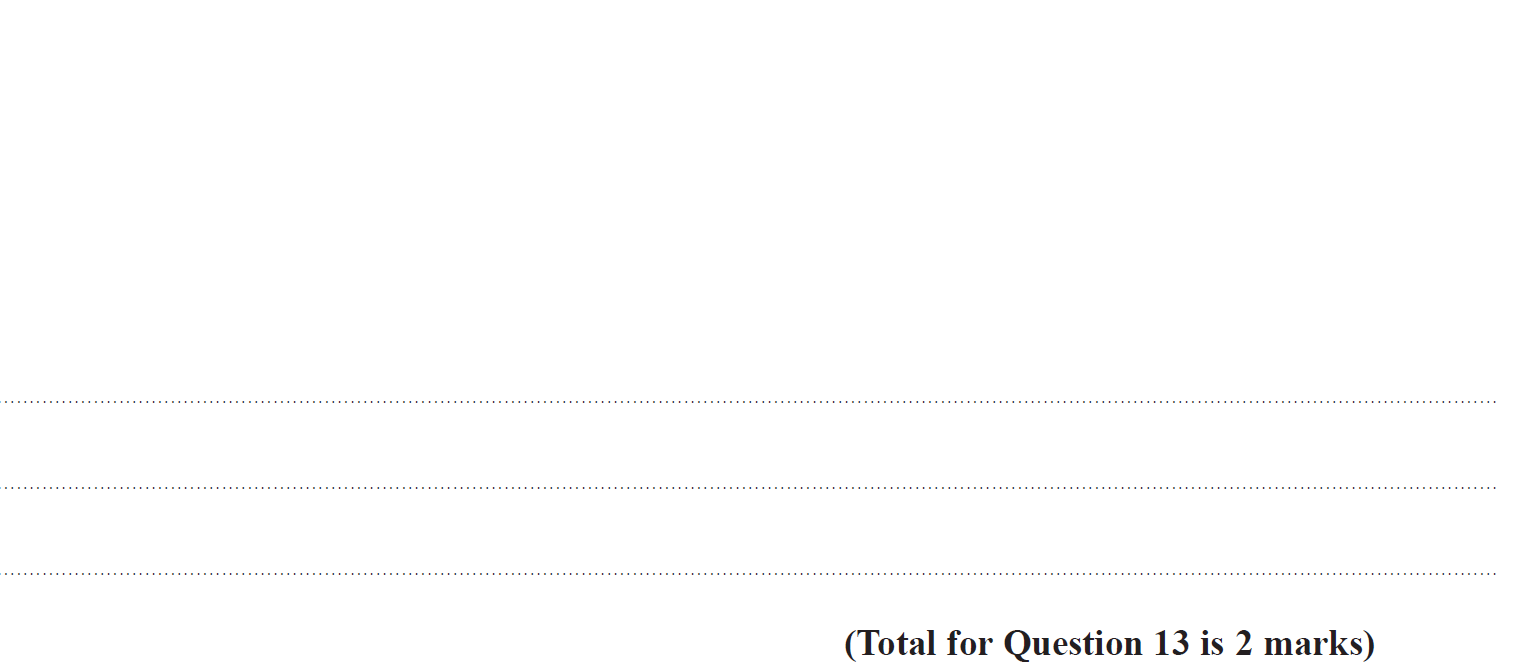 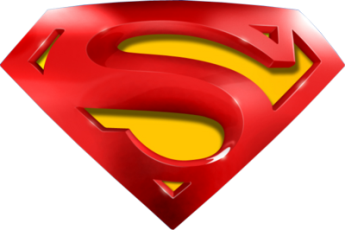 Specimen Set 2 1H Q13
Averages
A
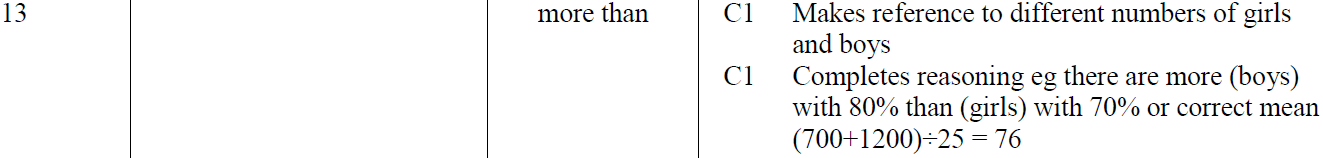 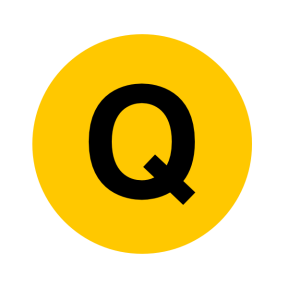 May 2017 1H Q7
Averages
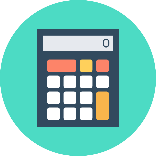 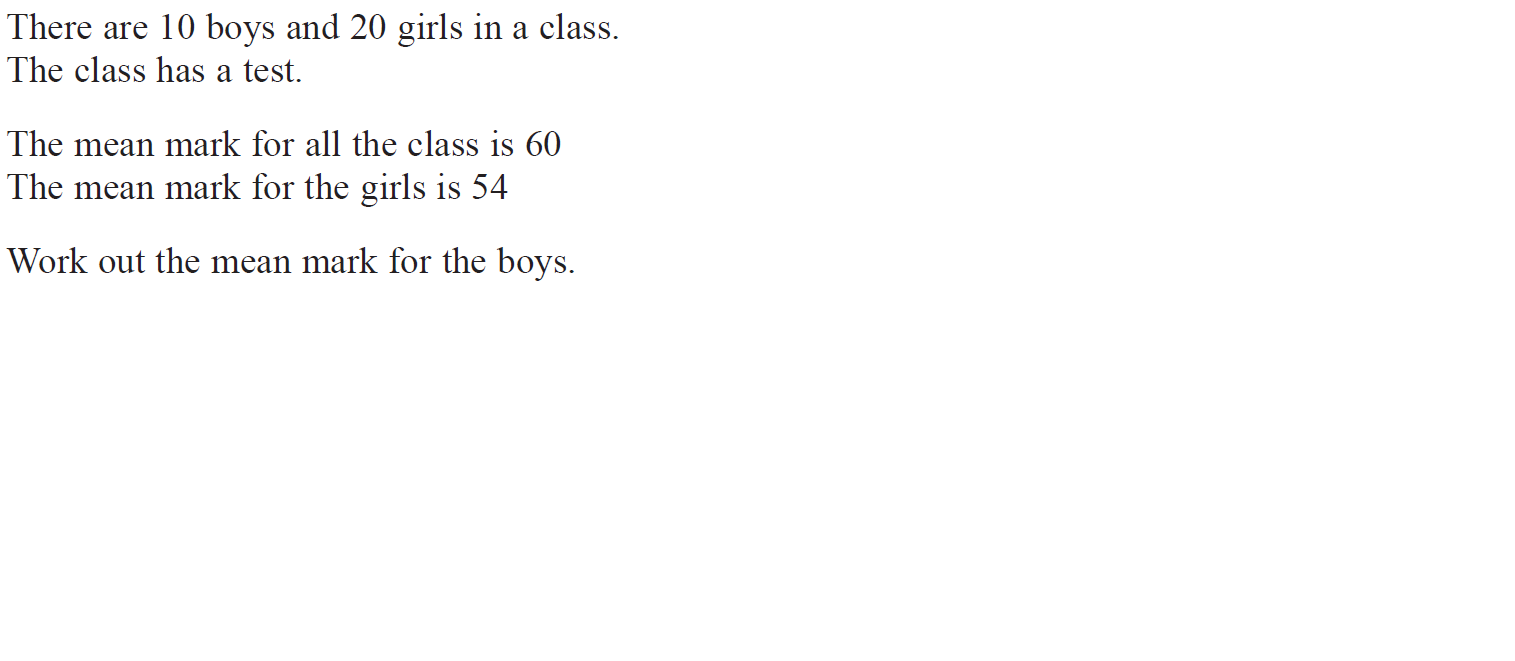 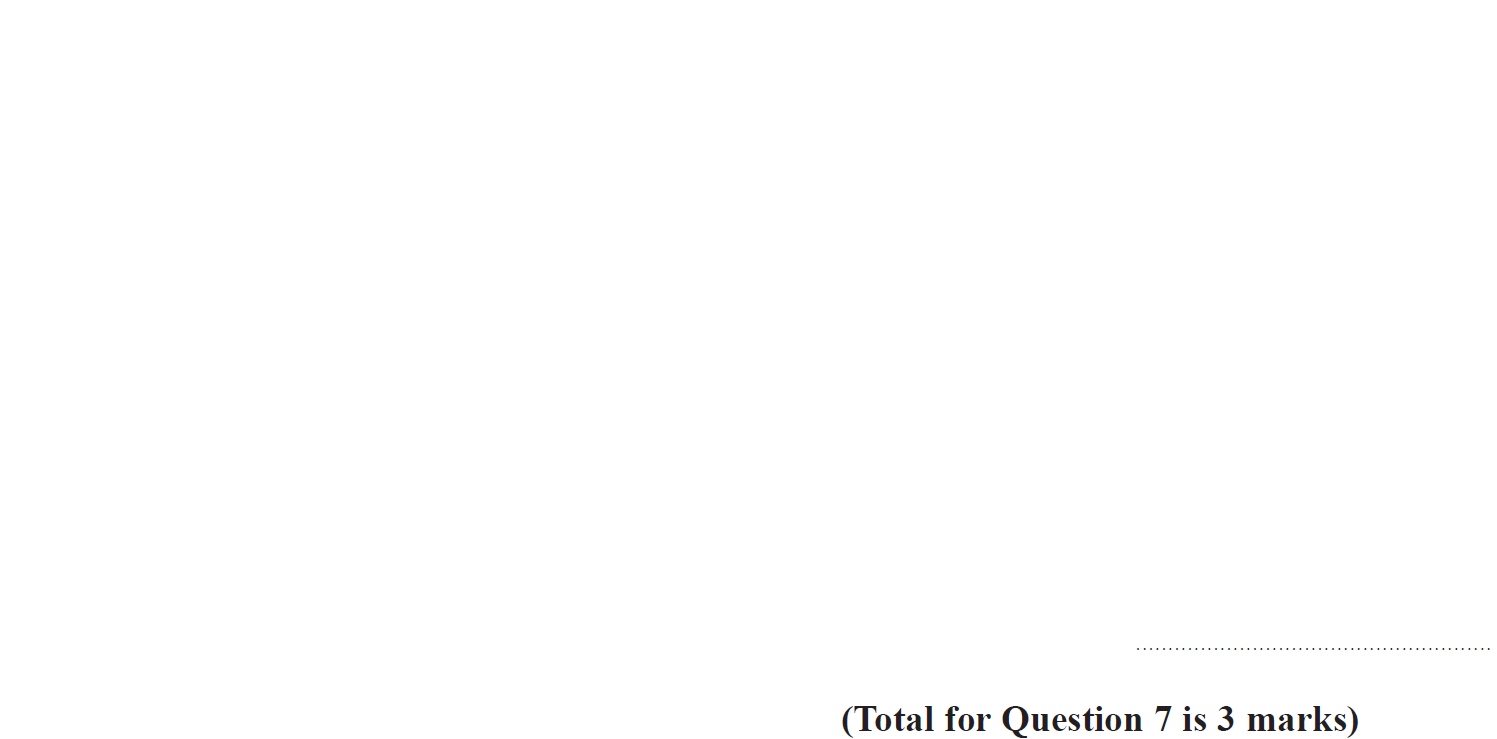 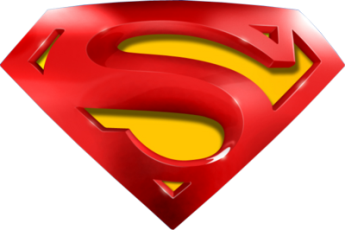 May 2017 1H Q7
Averages
A
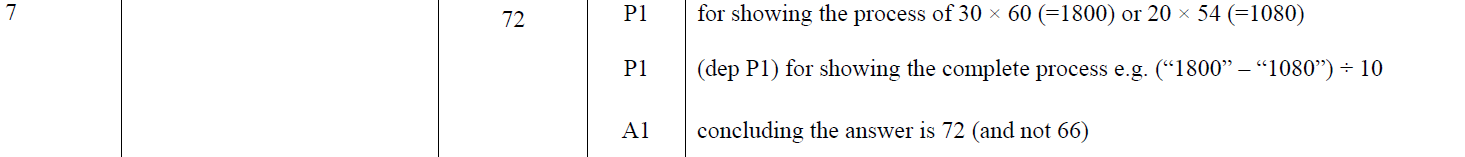 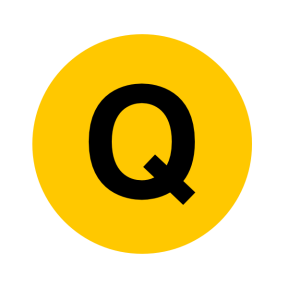 June 2017 3H Q3
Averages
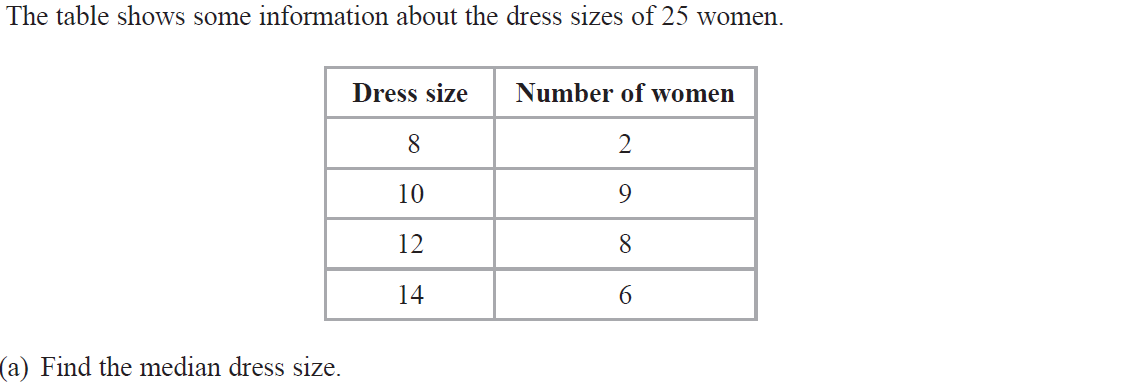 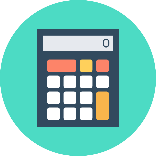 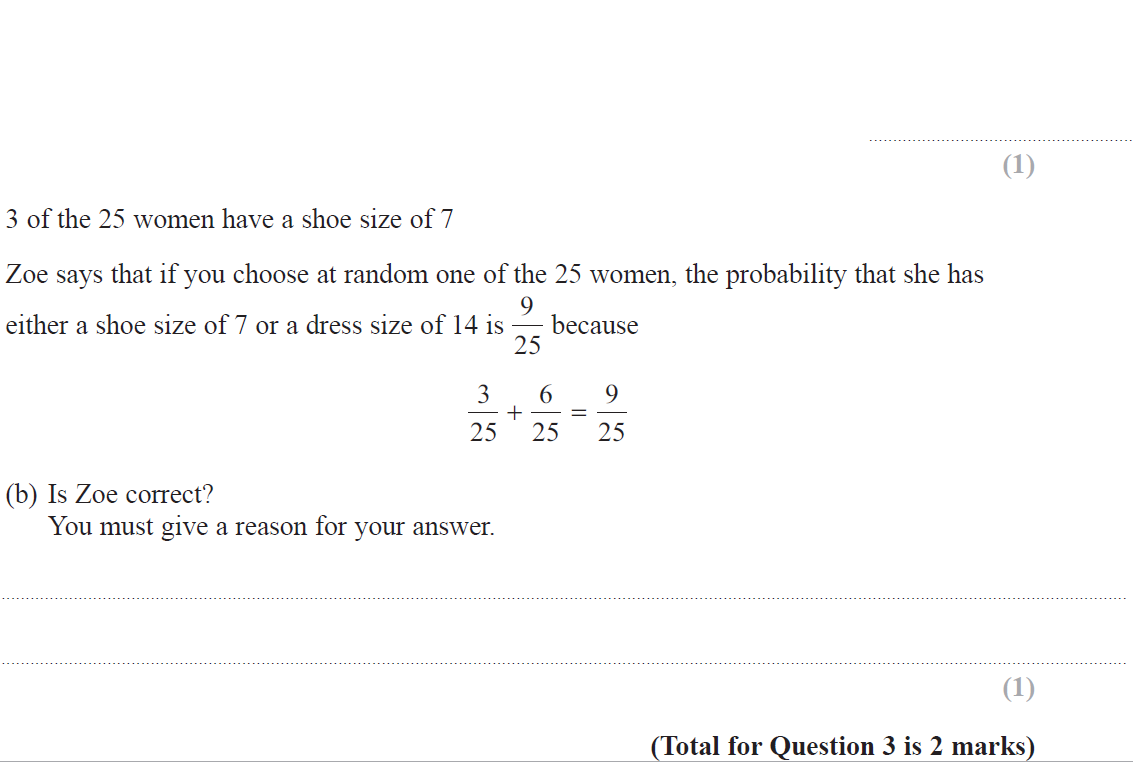 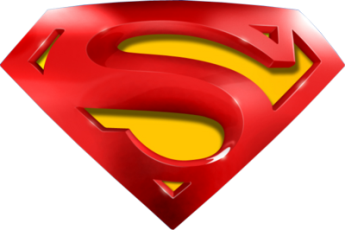 June 2017 3H Q3
Averages
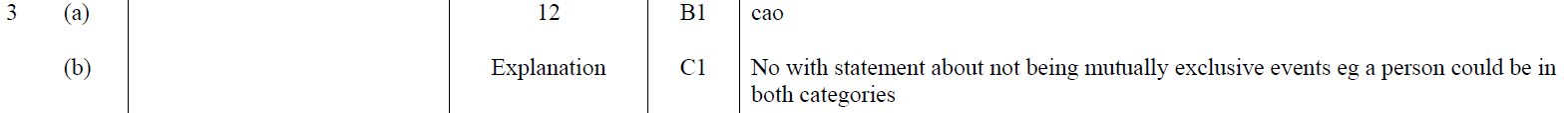 A
B
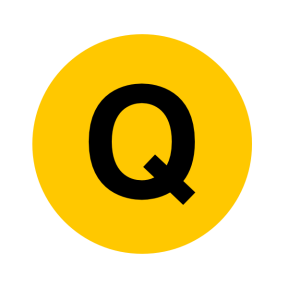 Nov 2017 1H Q5
Averages
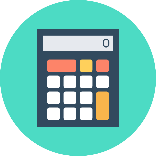 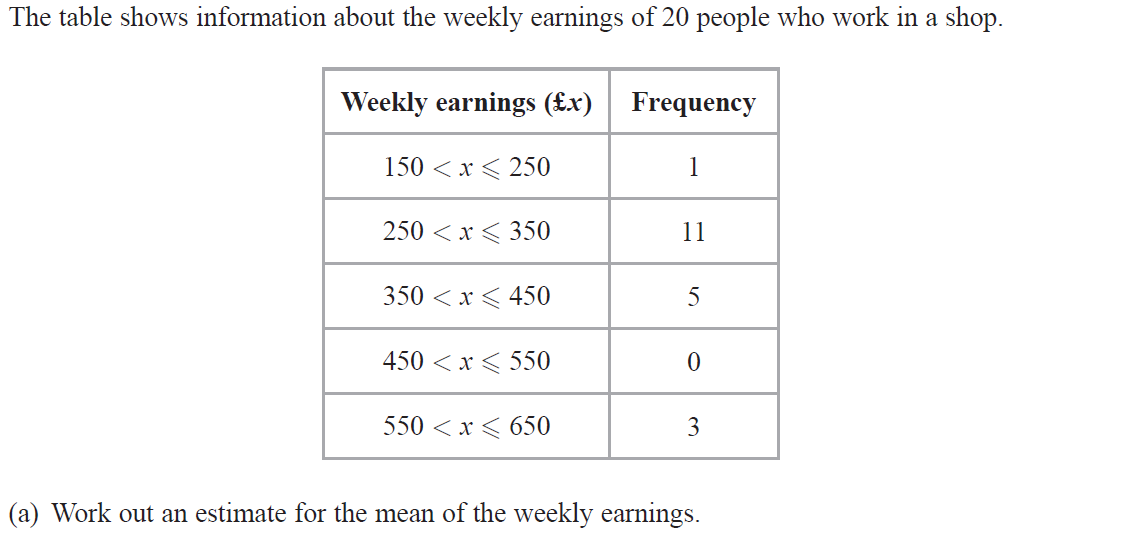 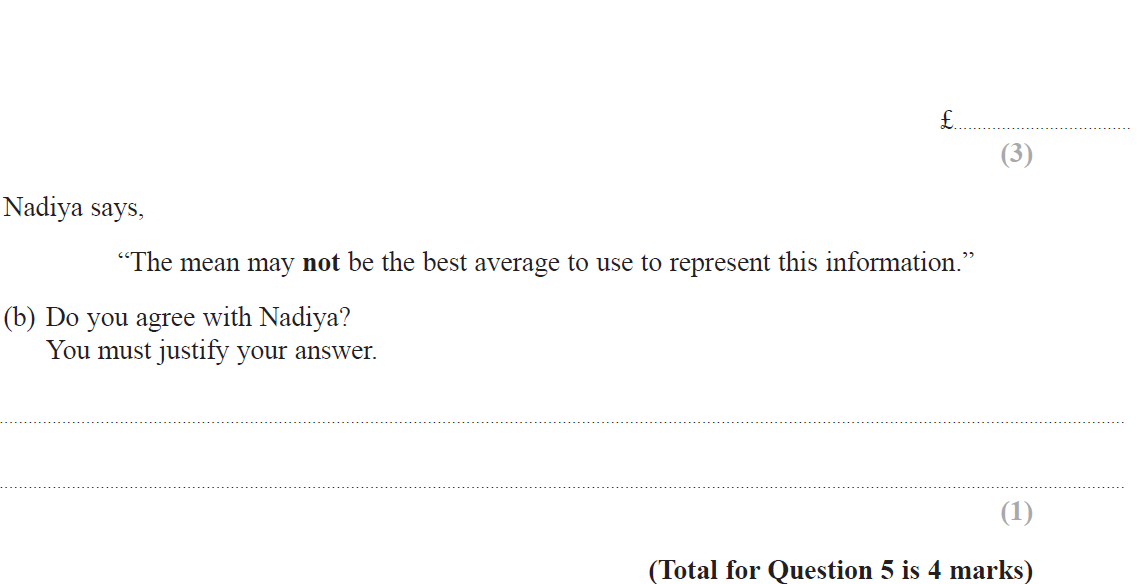 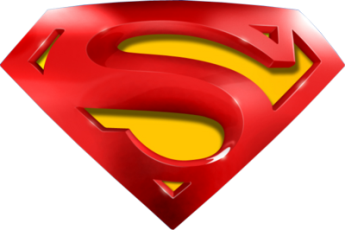 Nov 2017 1H Q5
Averages
A
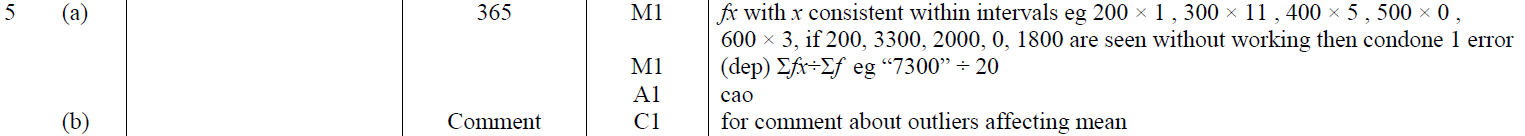 B
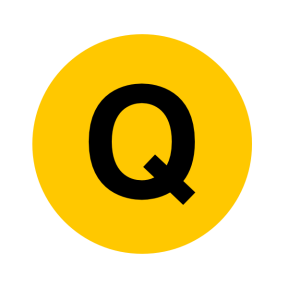 Nov 2018 3H Q4
Averages
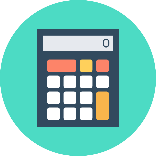 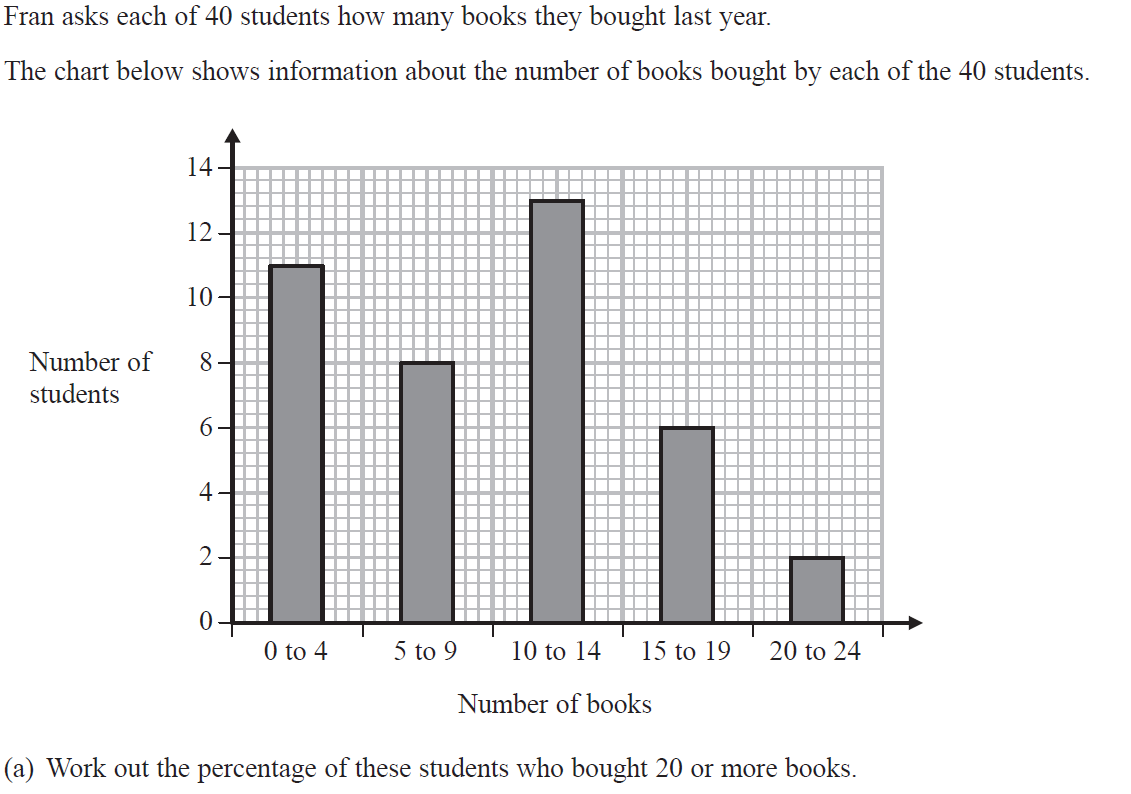 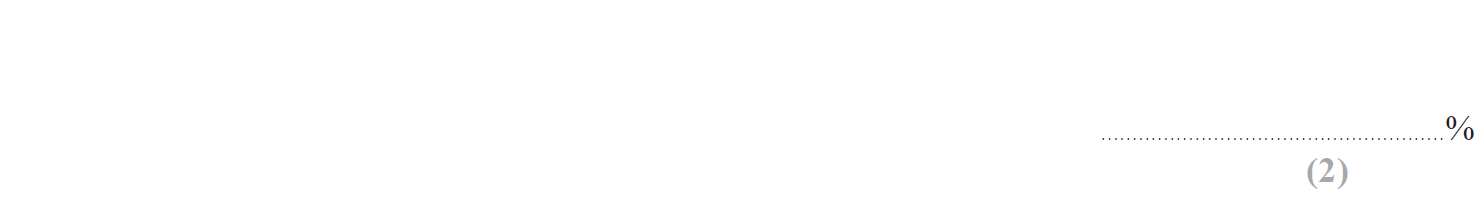 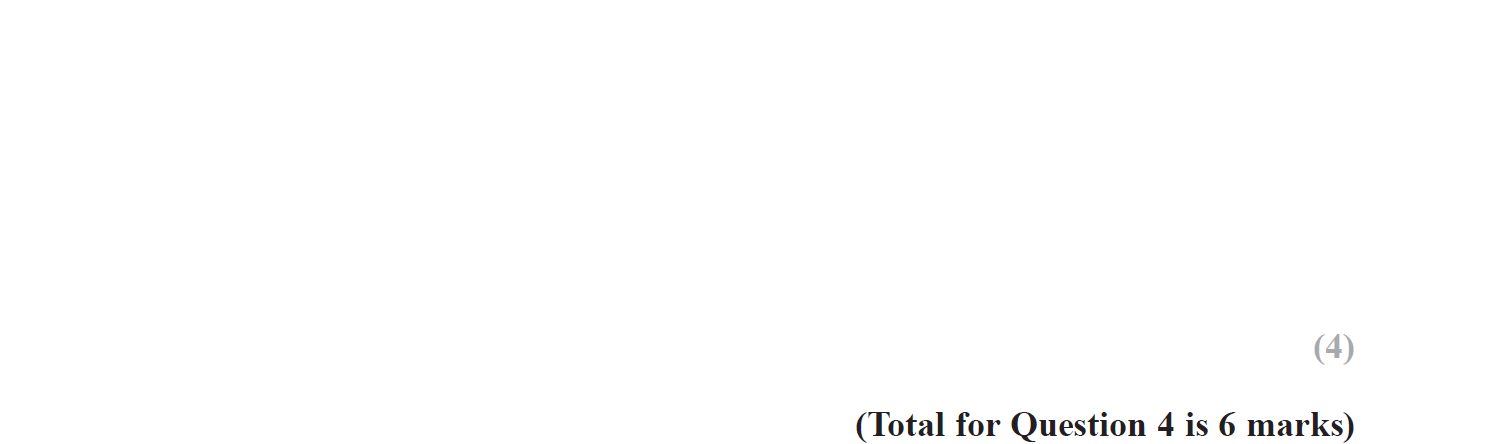 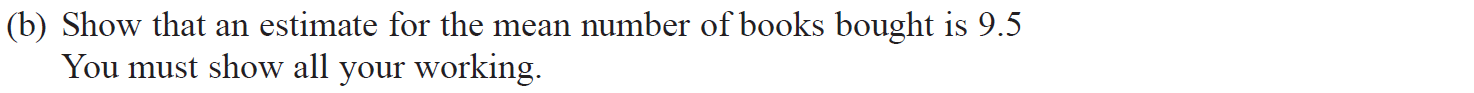 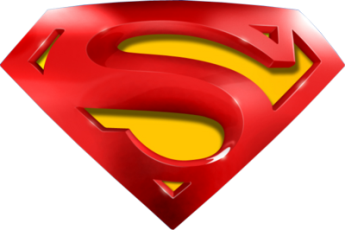 Nov 2018 3H Q4
Averages
A
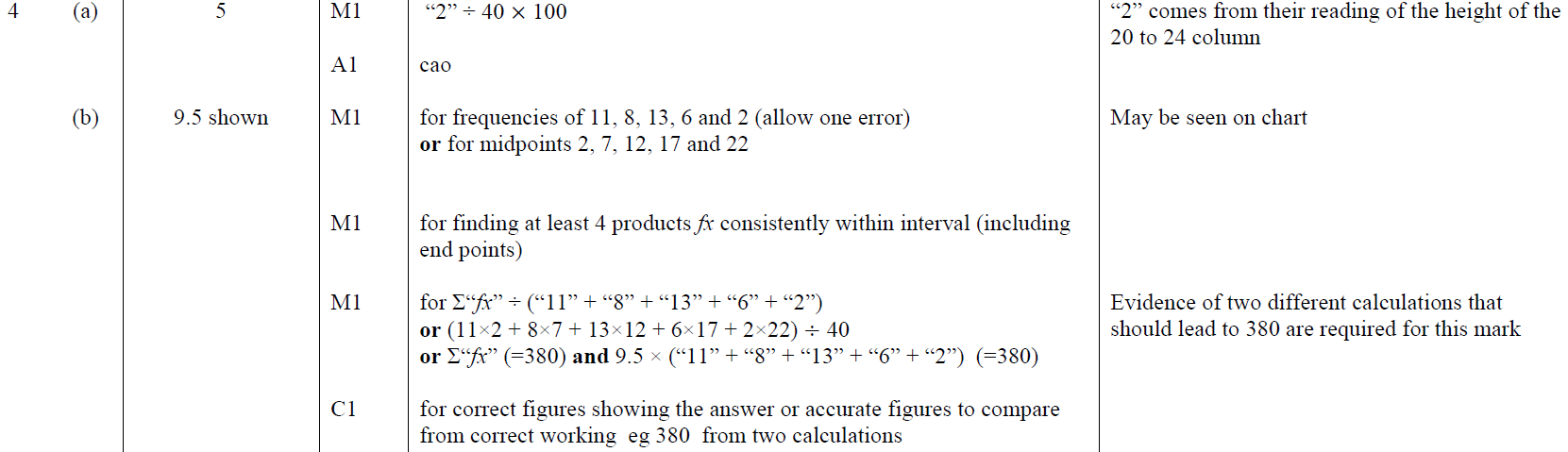 B
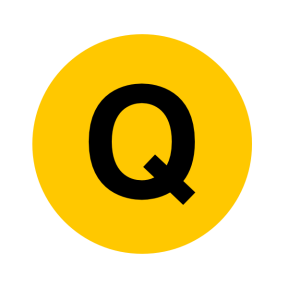 May 2019 1H Q11
Averages
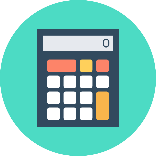 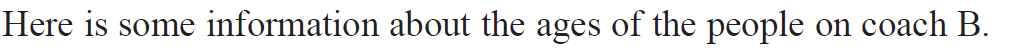 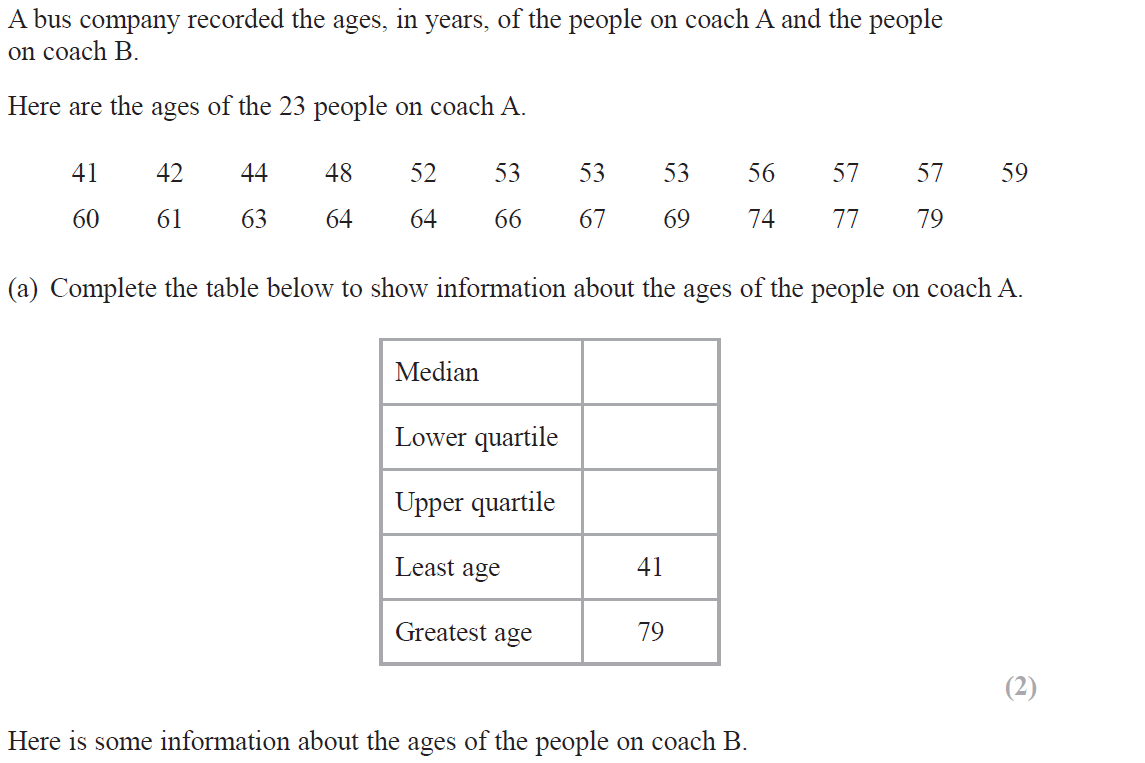 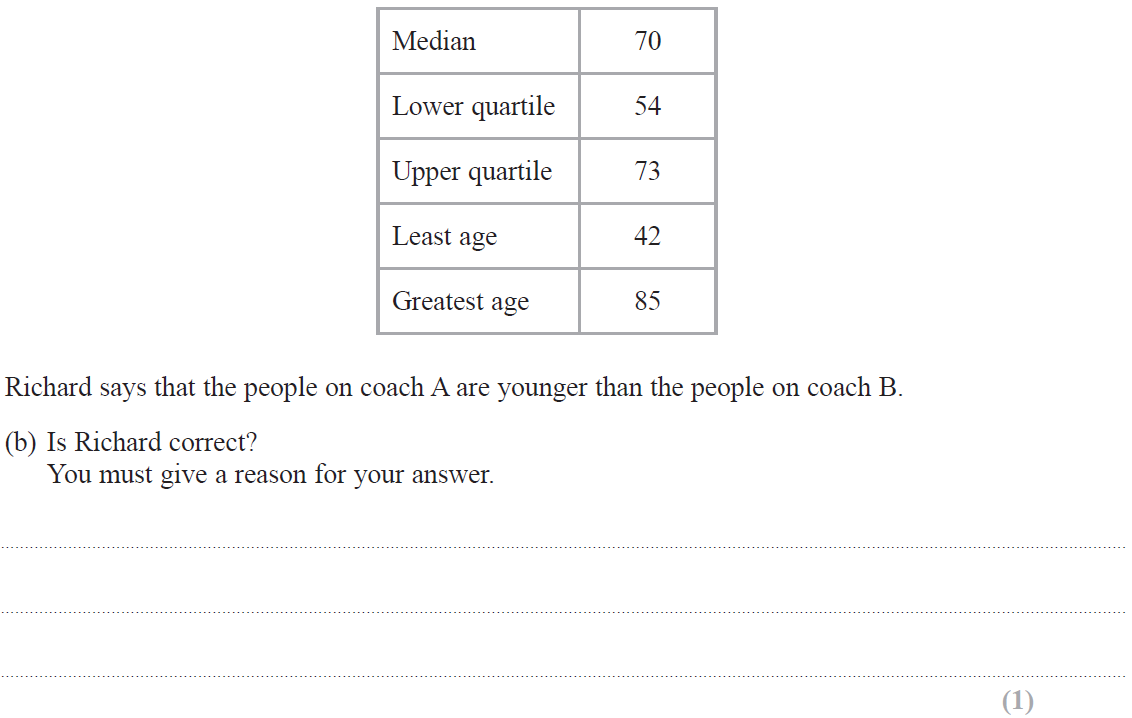 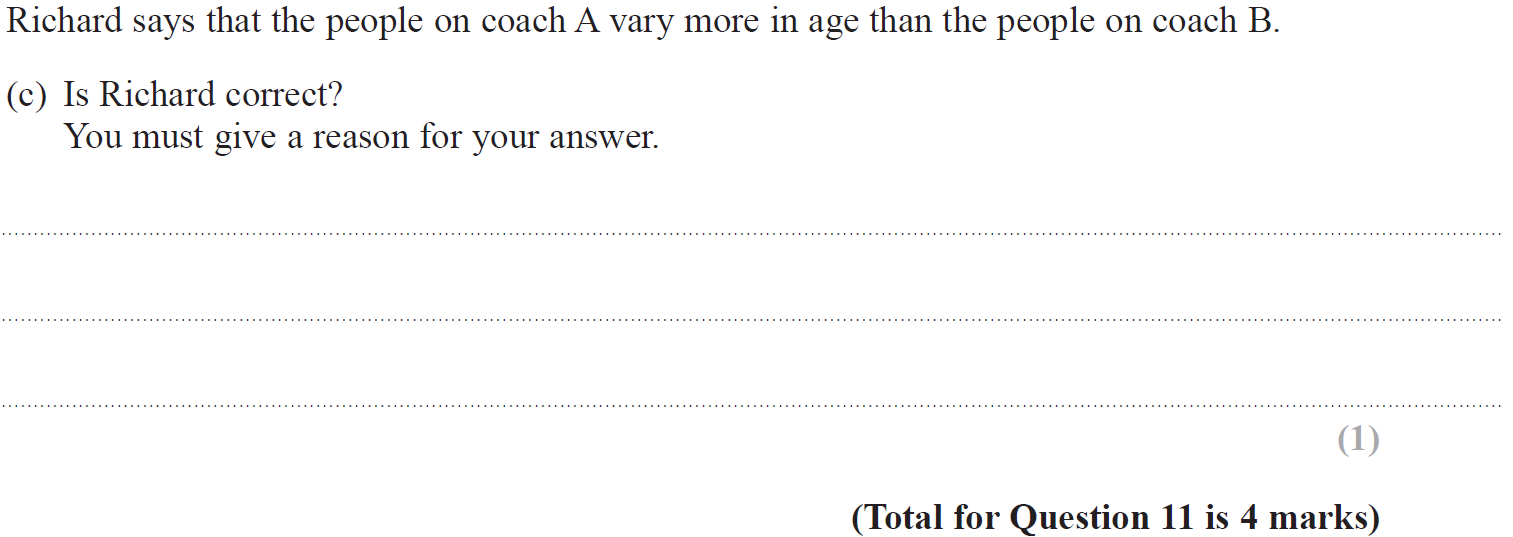 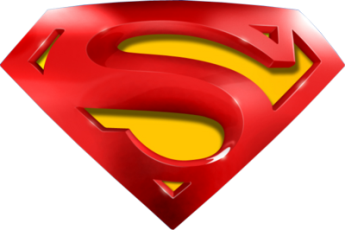 May 2019 1H Q11
Averages
A
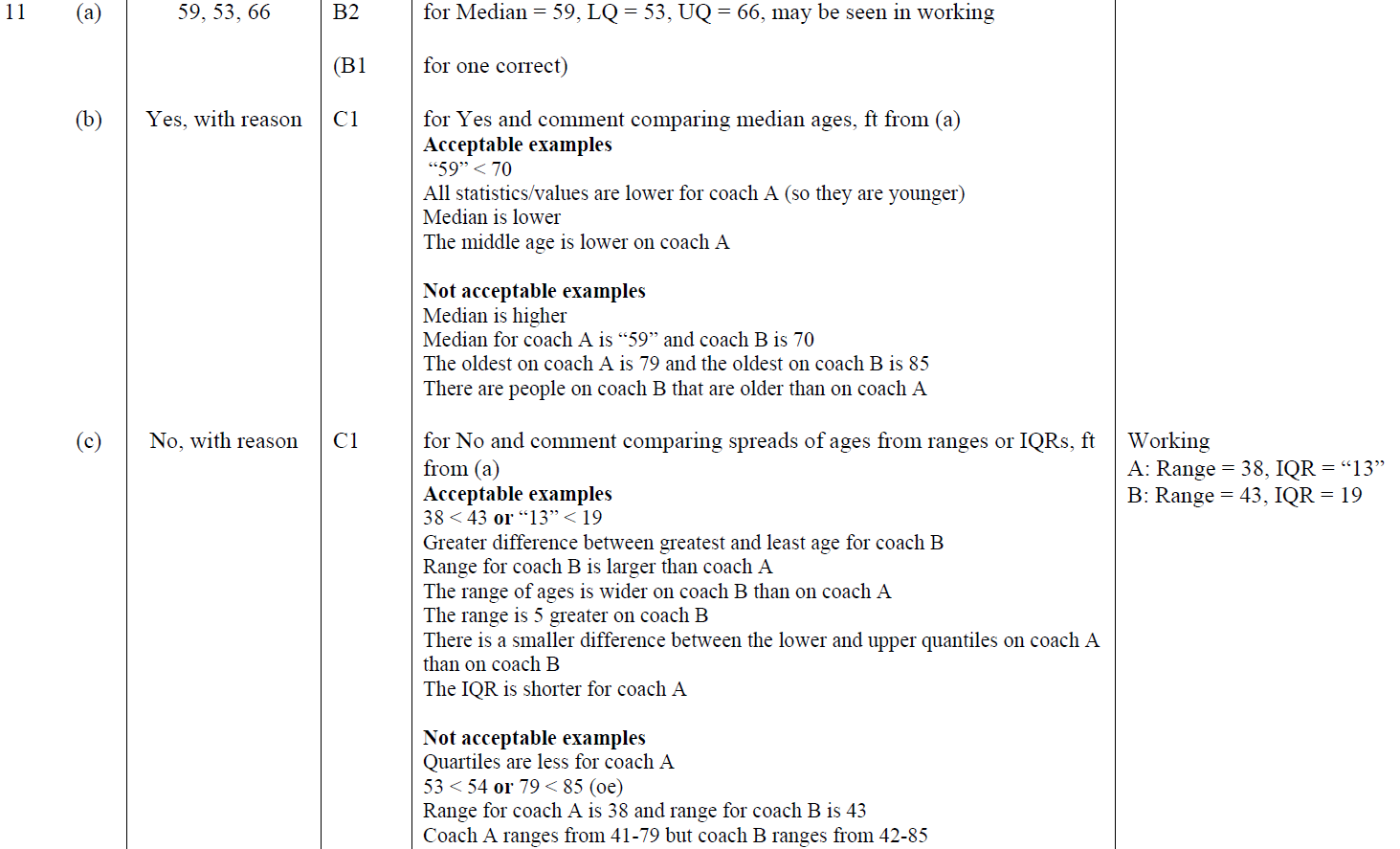 B
C
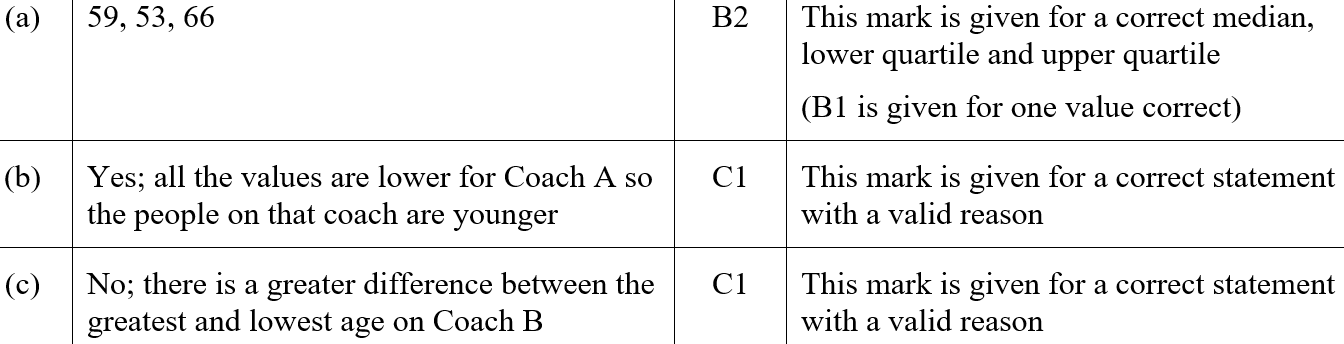 A SF
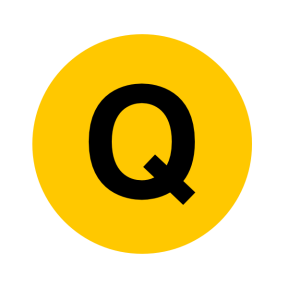 B SF
C SF
SAM 1H Q11
Averages
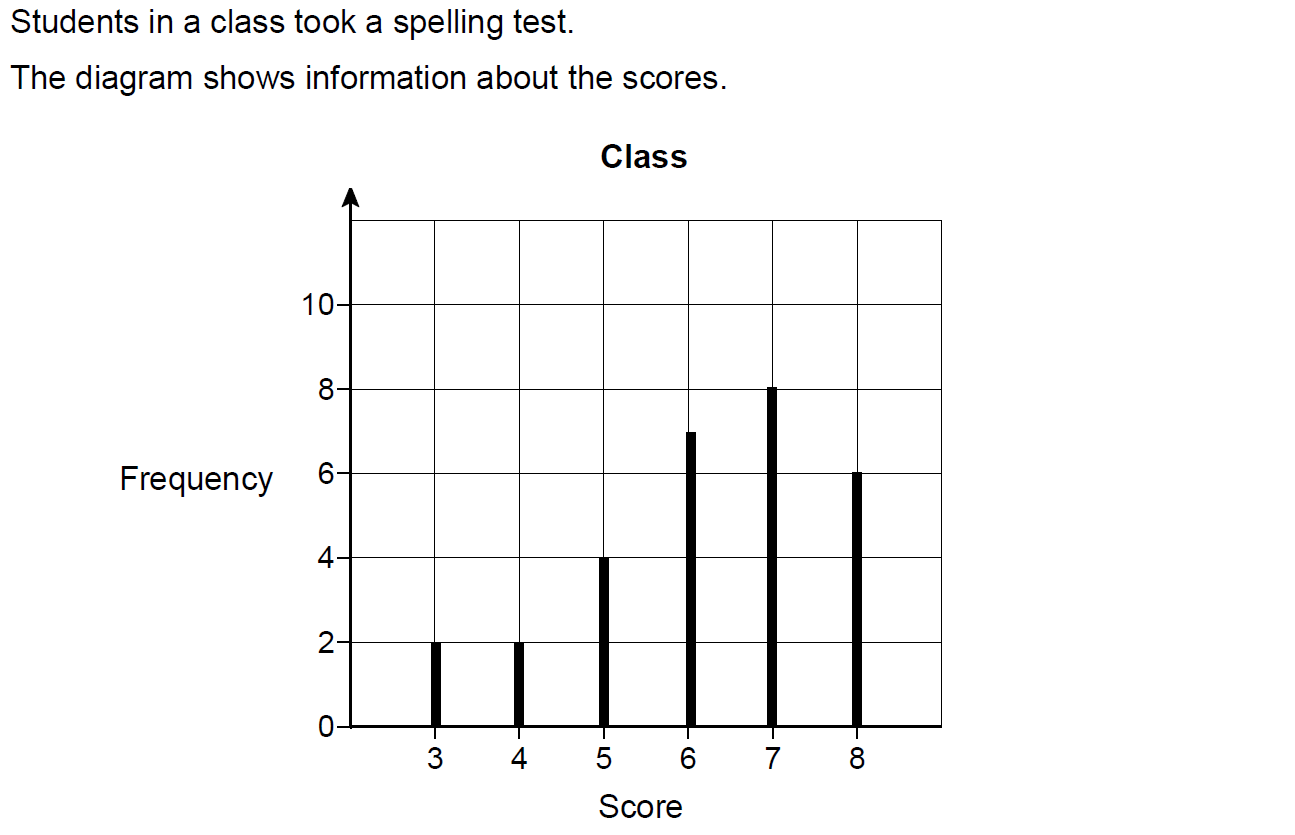 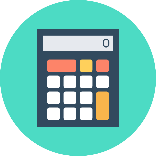 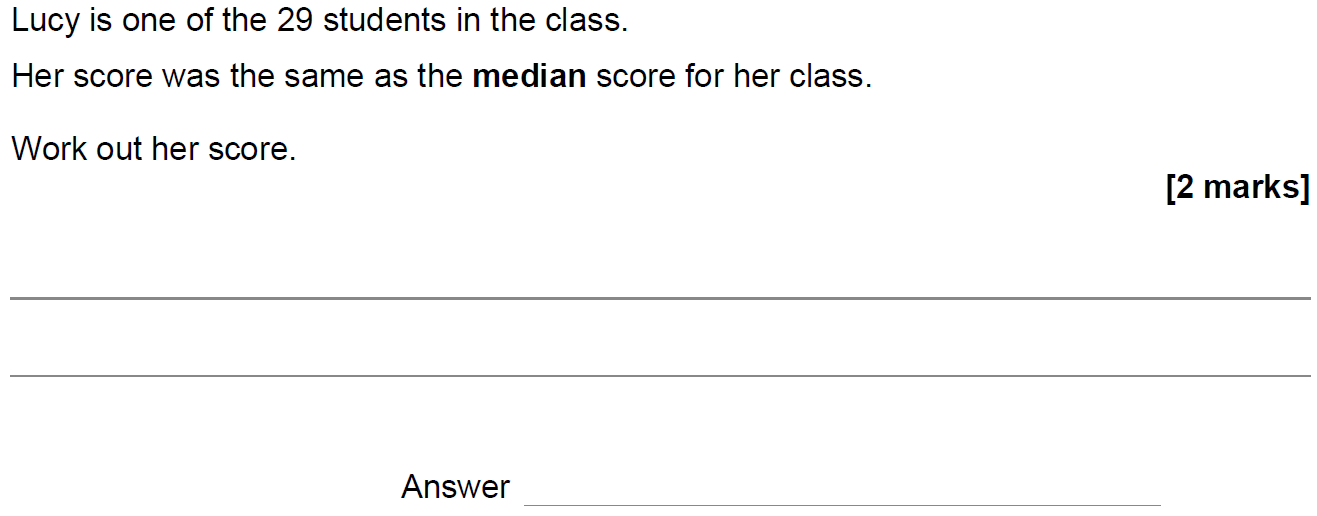 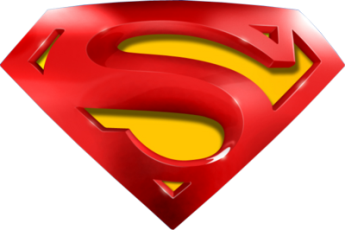 SAM 1H Q11
Averages
A
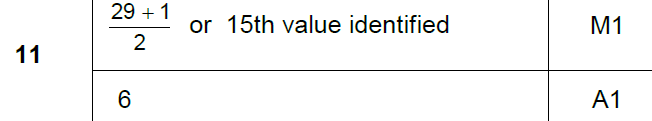 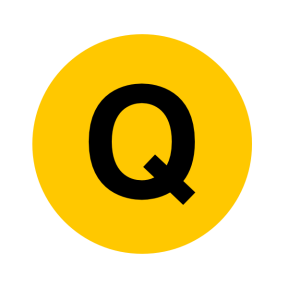 SAM 3H Q18
Averages
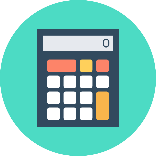 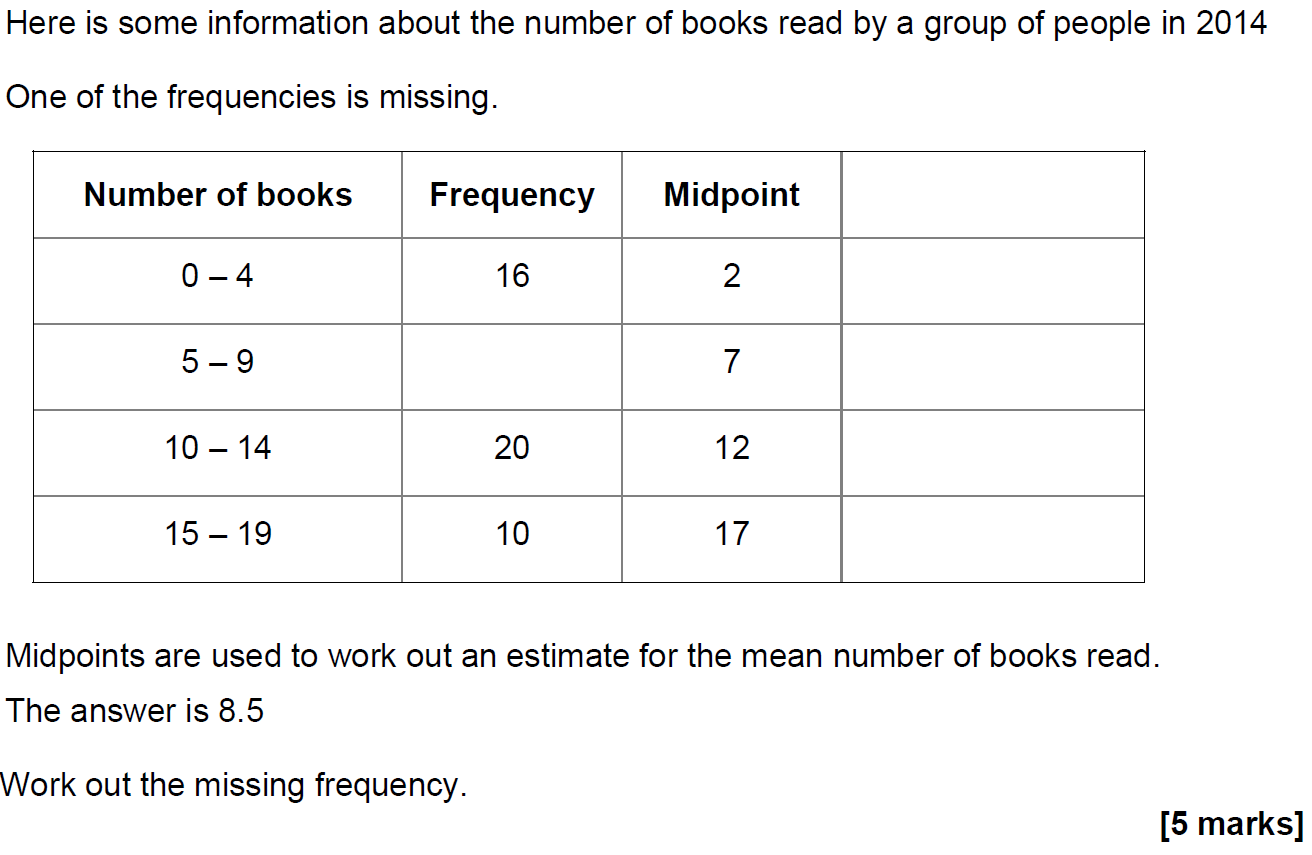 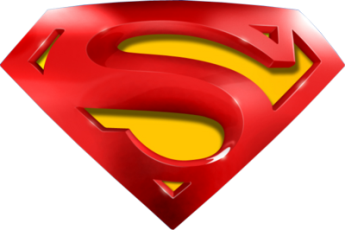 SAM 3H Q18
Averages
A
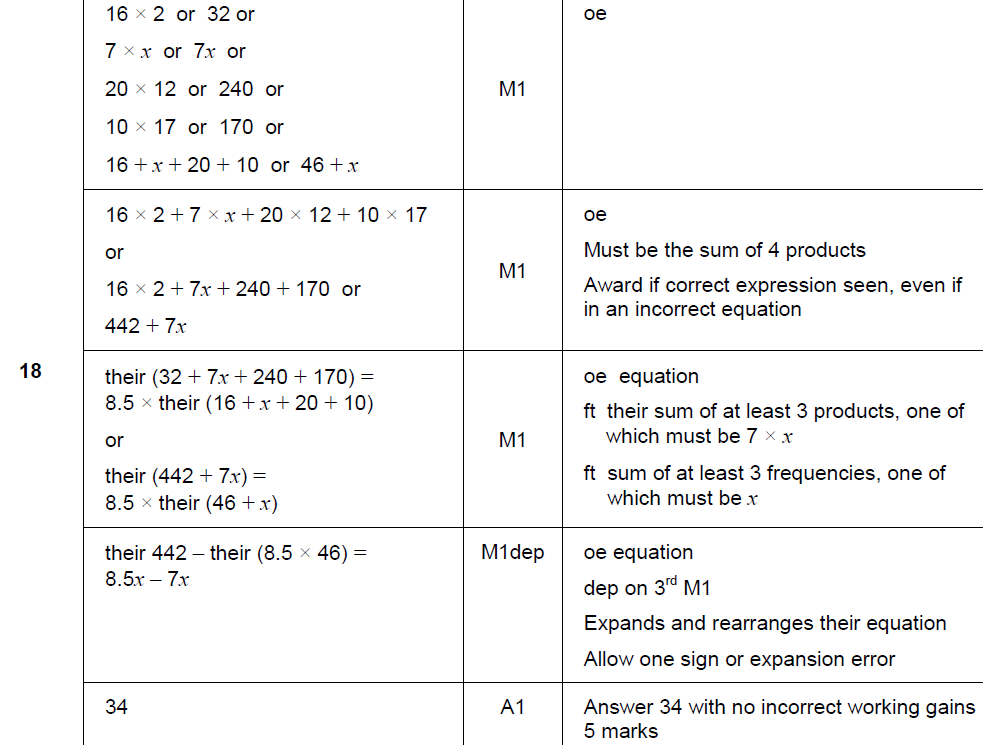 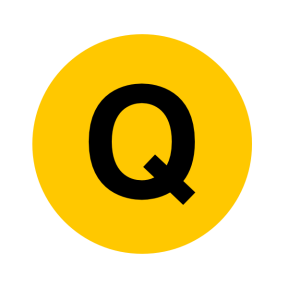 May 2017 1H Q6
Averages
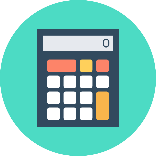 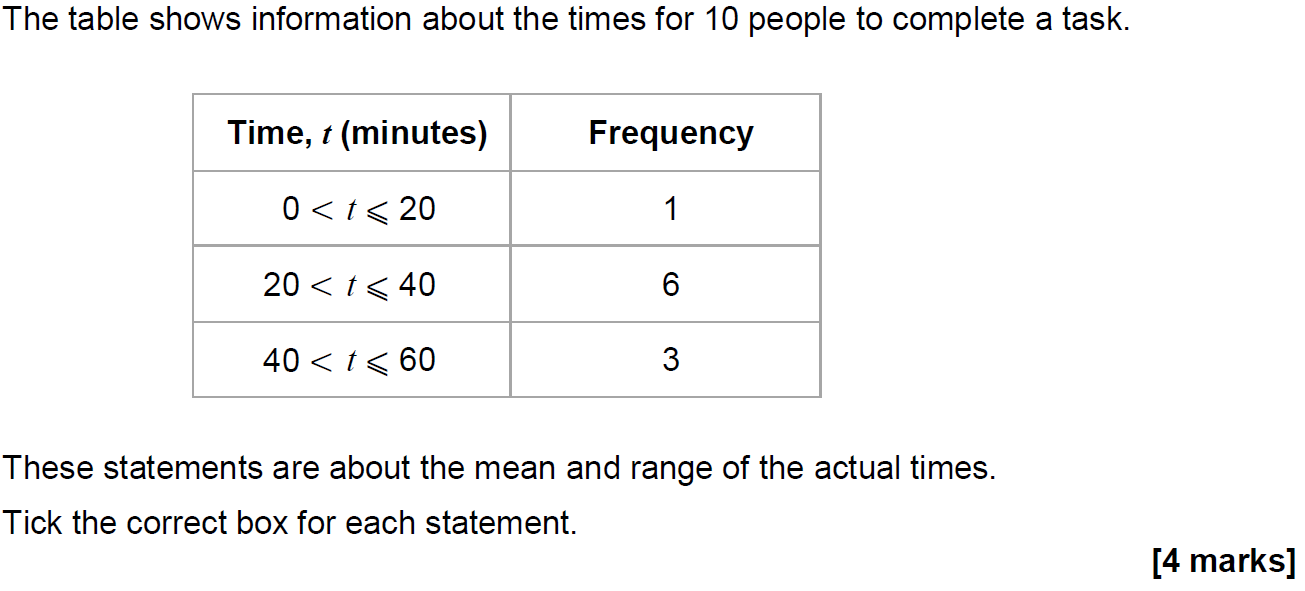 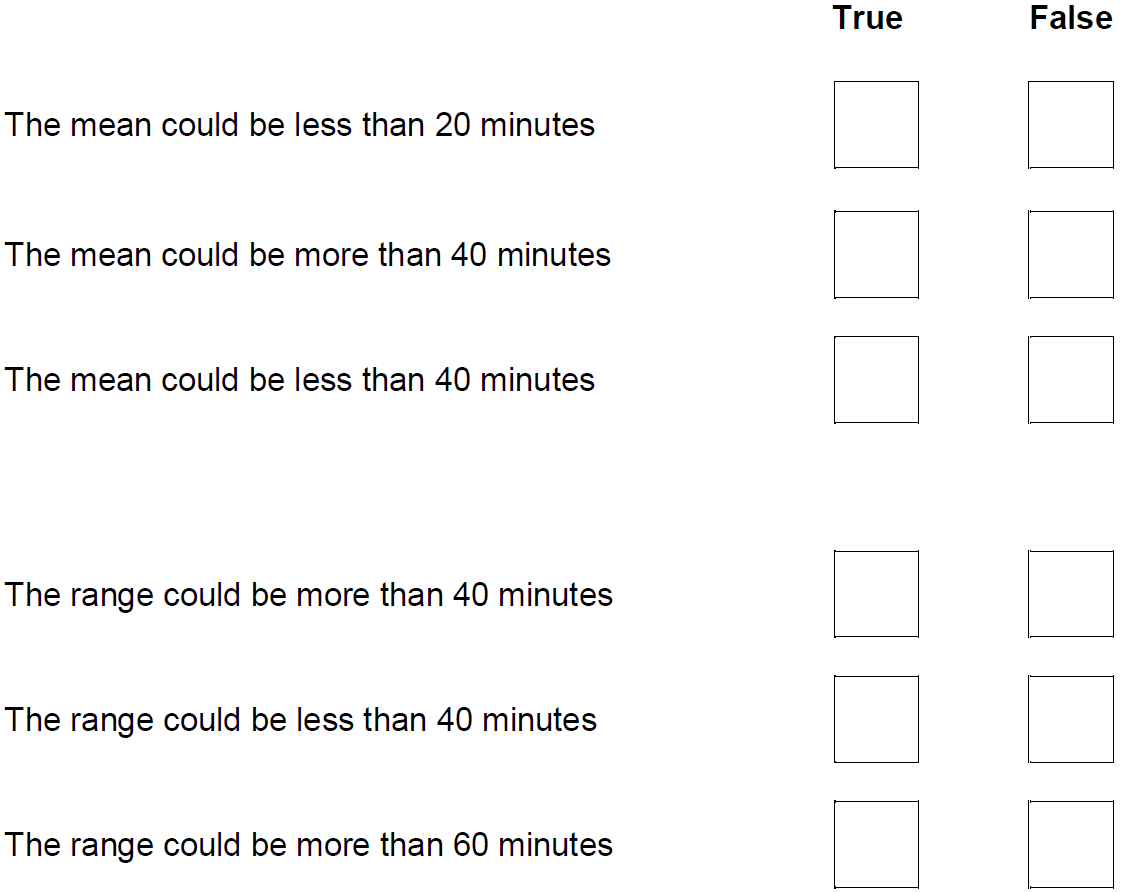 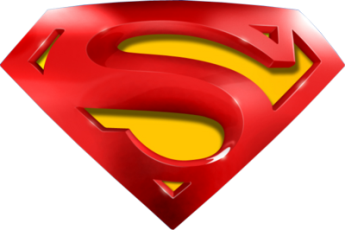 May 2017 1H Q6
Averages
A
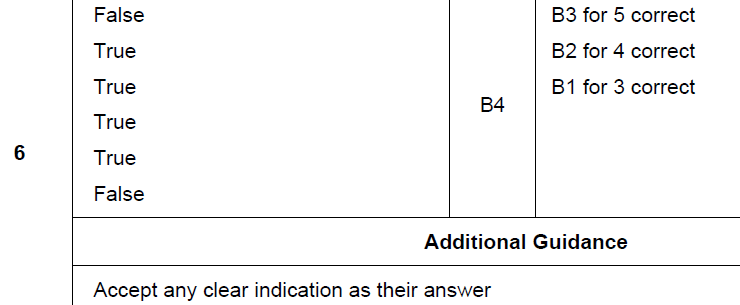 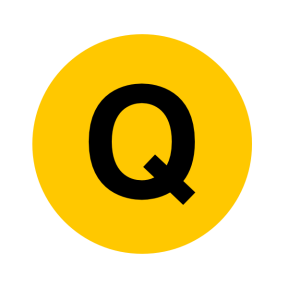 June 2017 3H Q13
Averages
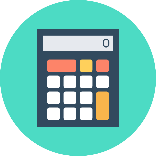 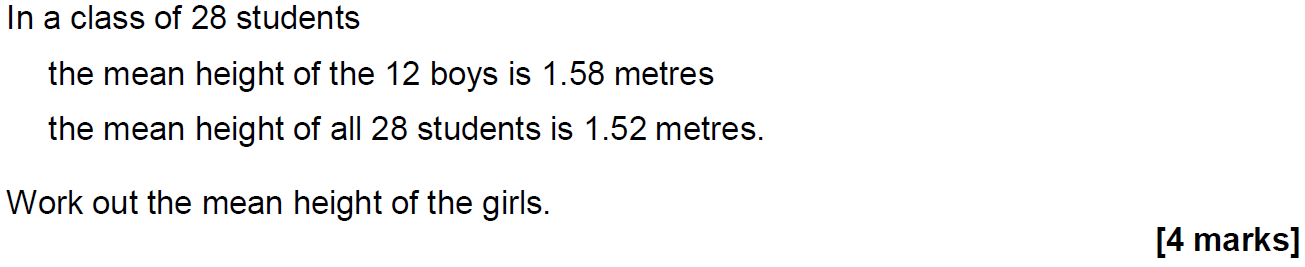 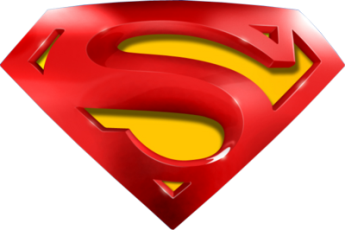 June 2017 3H Q13
Averages
A
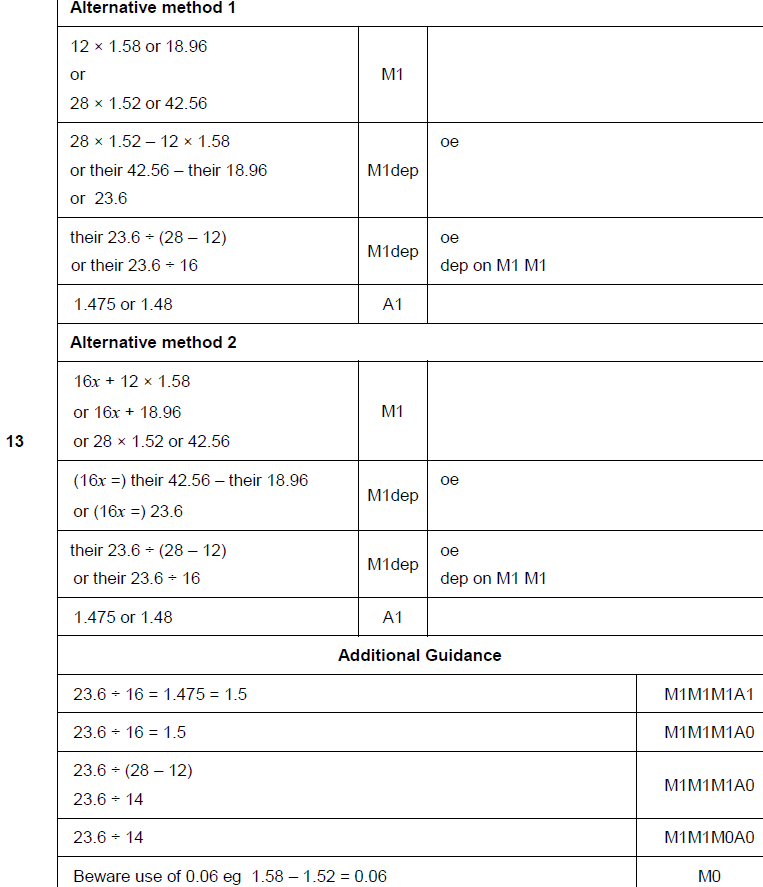 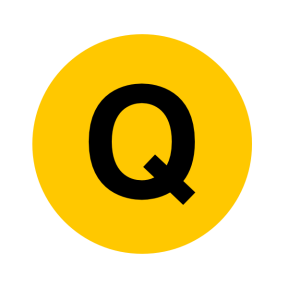 Nov 2017 1H Q9
Averages
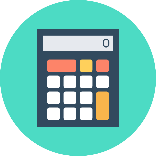 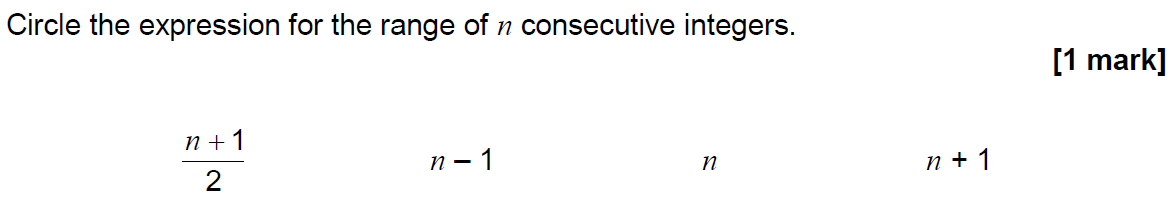 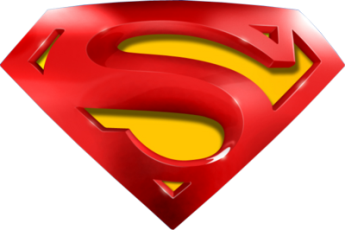 Nov 2017 1H Q9
Averages
A
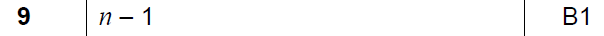 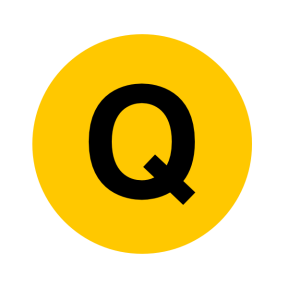 Nov 2017 1H Q20
Averages
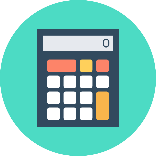 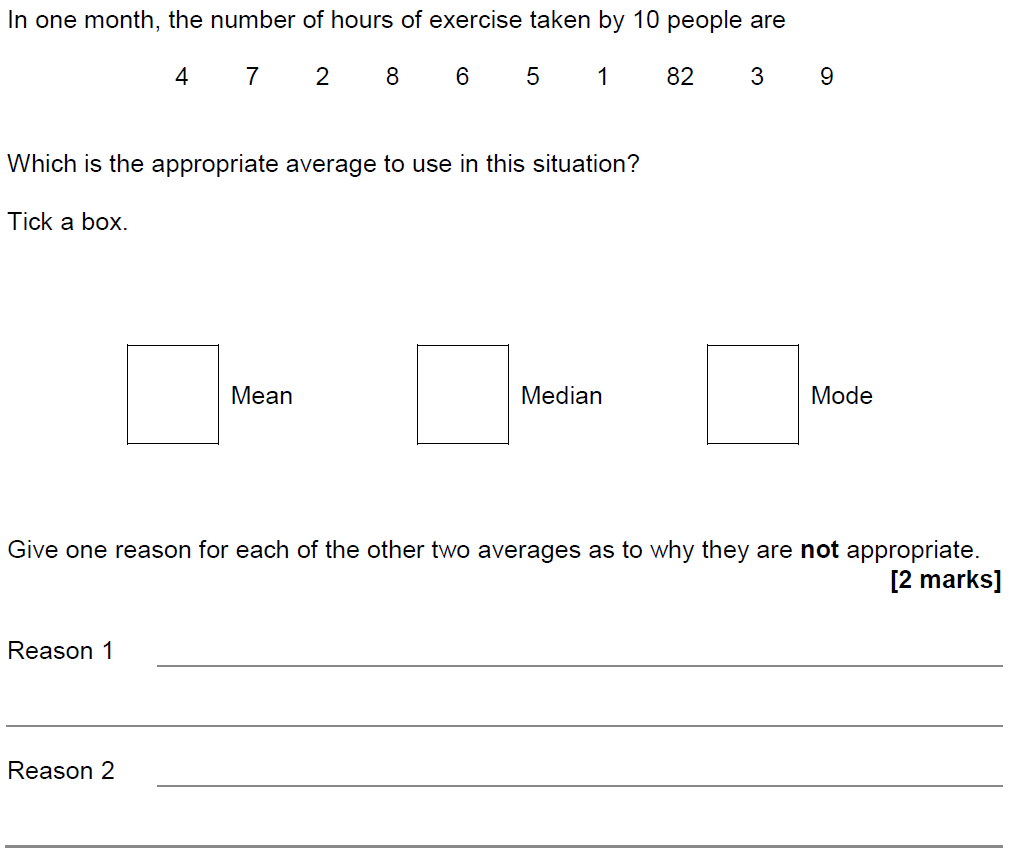 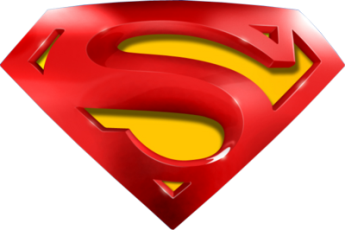 Nov 2017 1H Q20
Averages
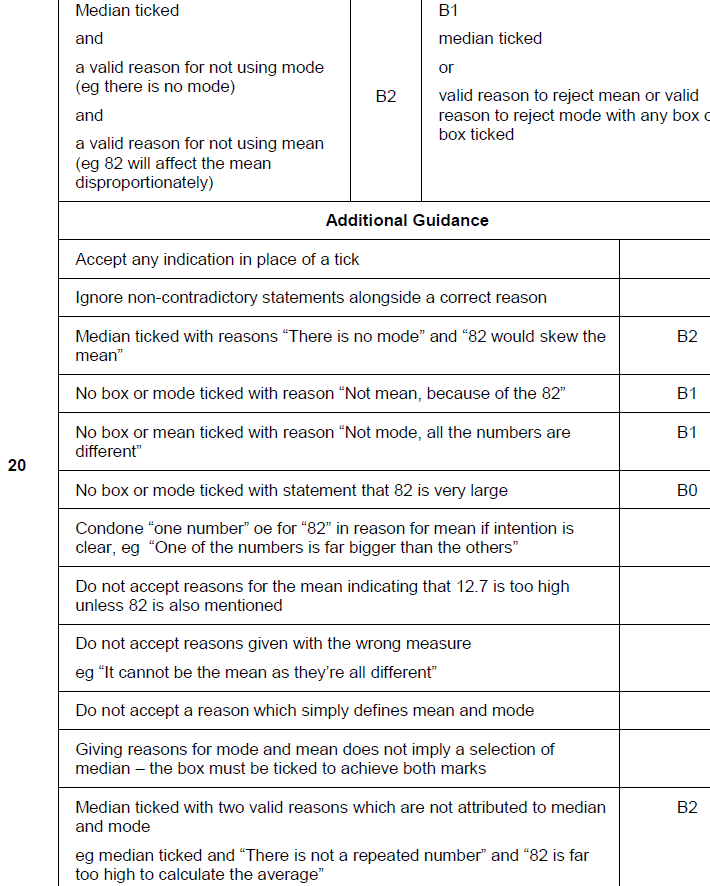 A
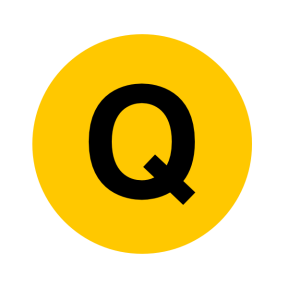 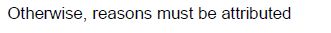 Nov 2017 2H Q8
Averages
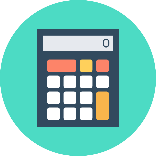 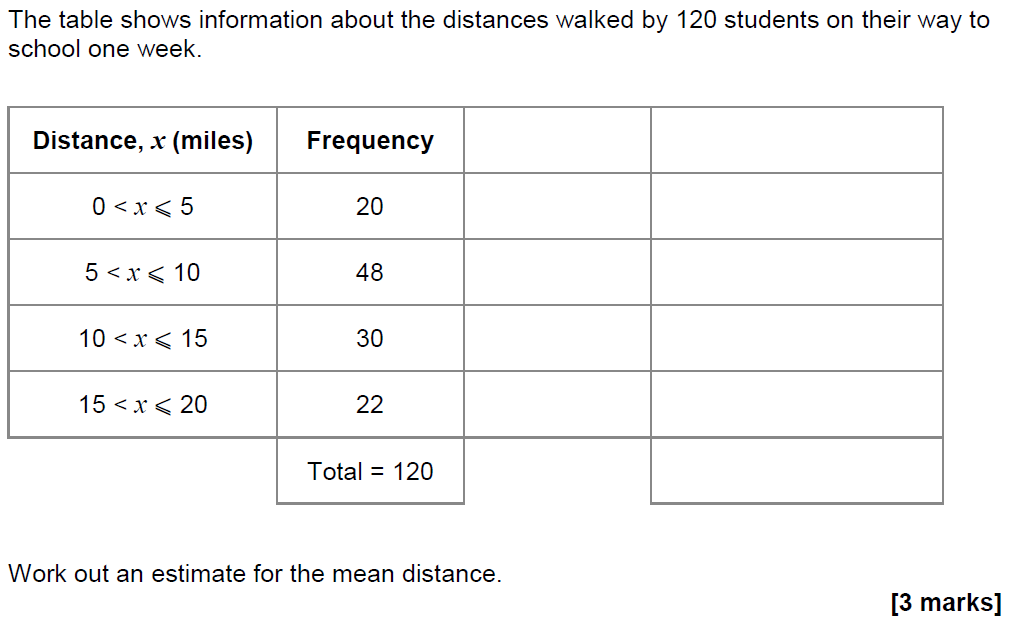 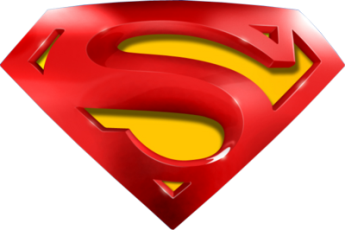 Nov 2017 2H Q8
Averages
A
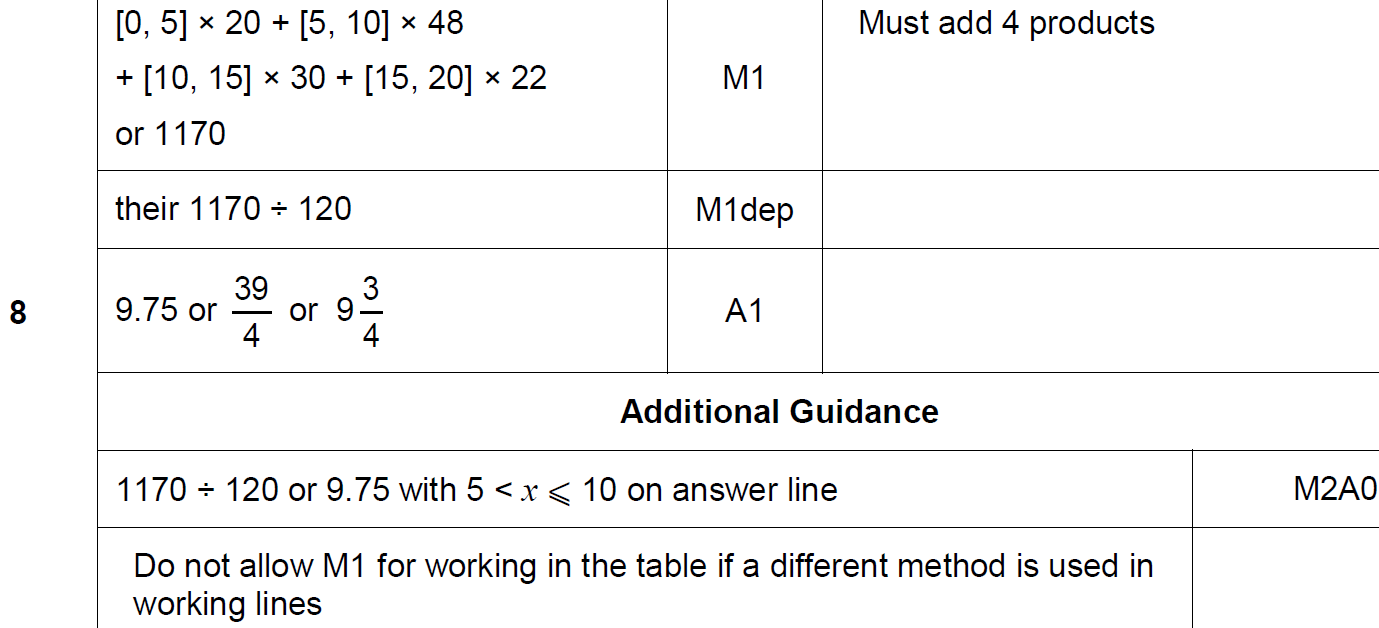 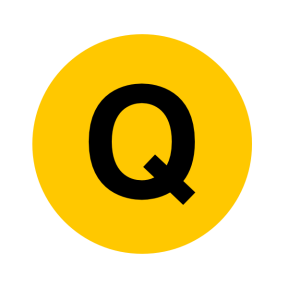 May 2018 1H Q9
Averages
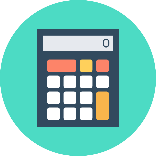 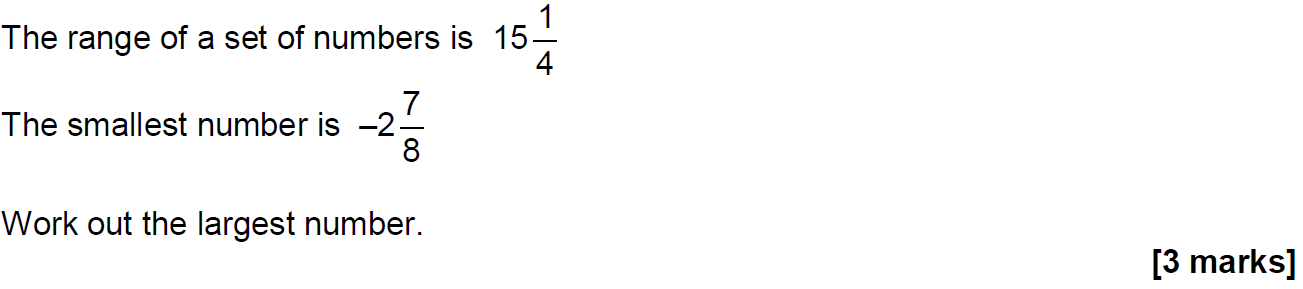 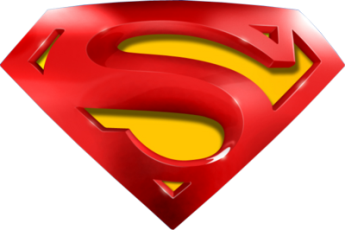 May 2018 1H Q9
Averages
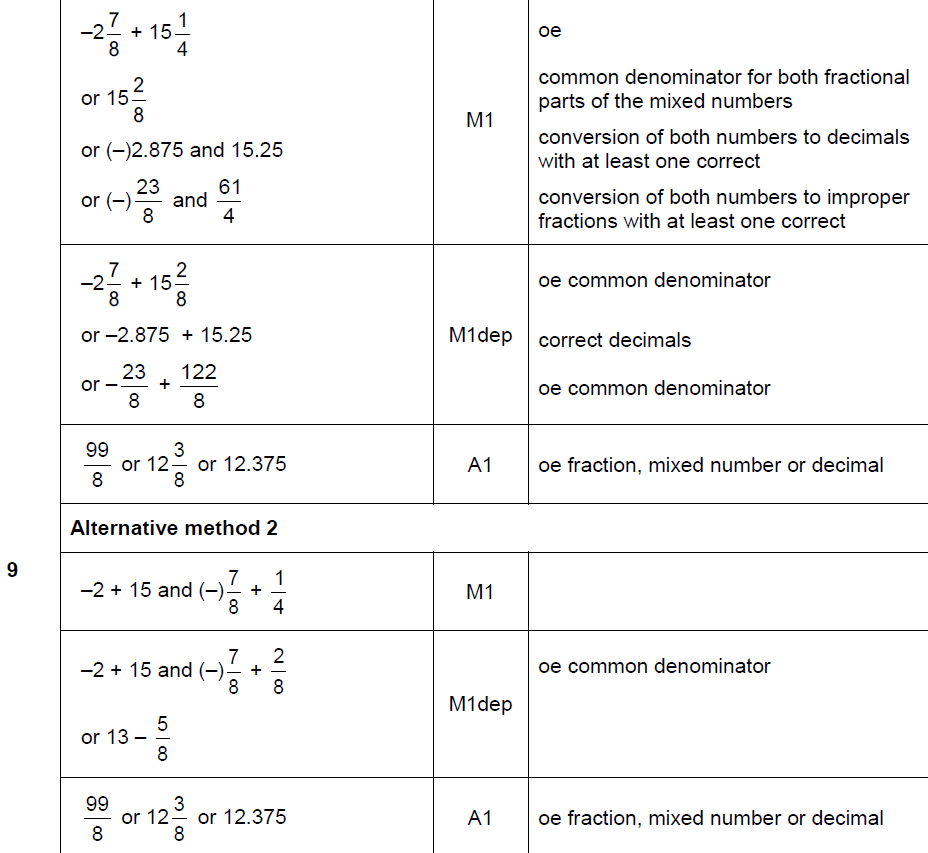 A
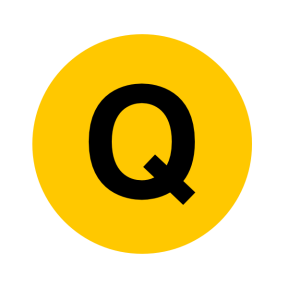 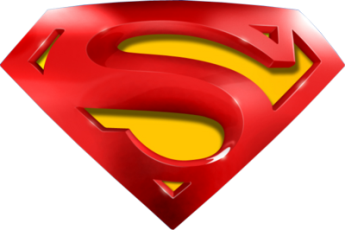 May 2018 1H Q9
Averages
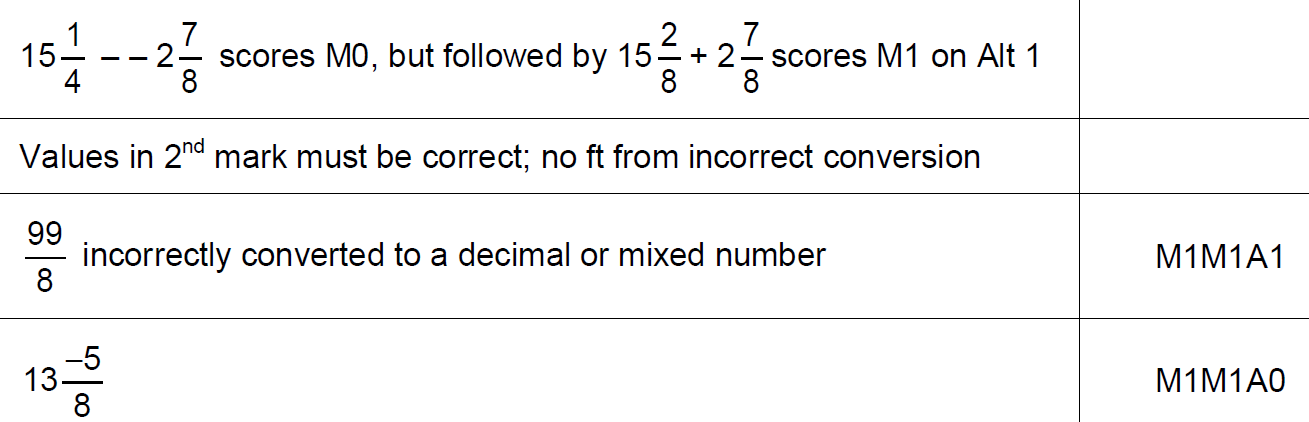 A notes
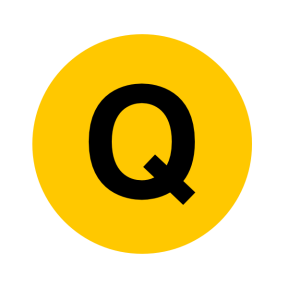 June 2018 2H Q15
Averages
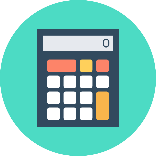 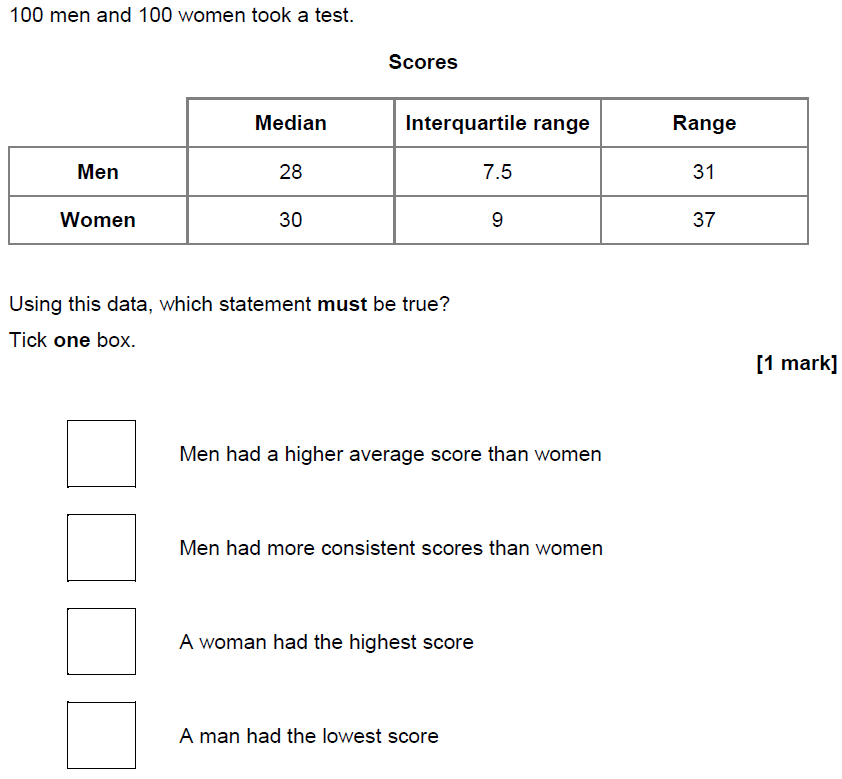 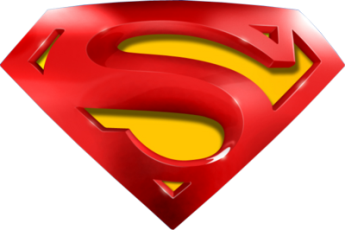 June 2018 2H Q15
Averages
A
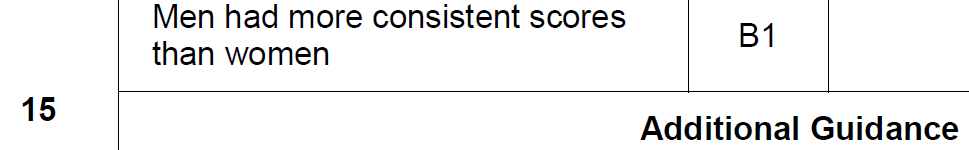 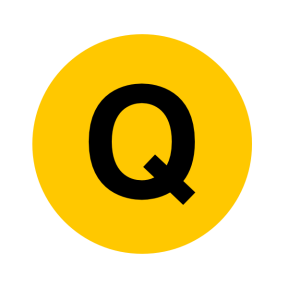 Nov 2018 2H Q6
Averages
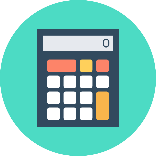 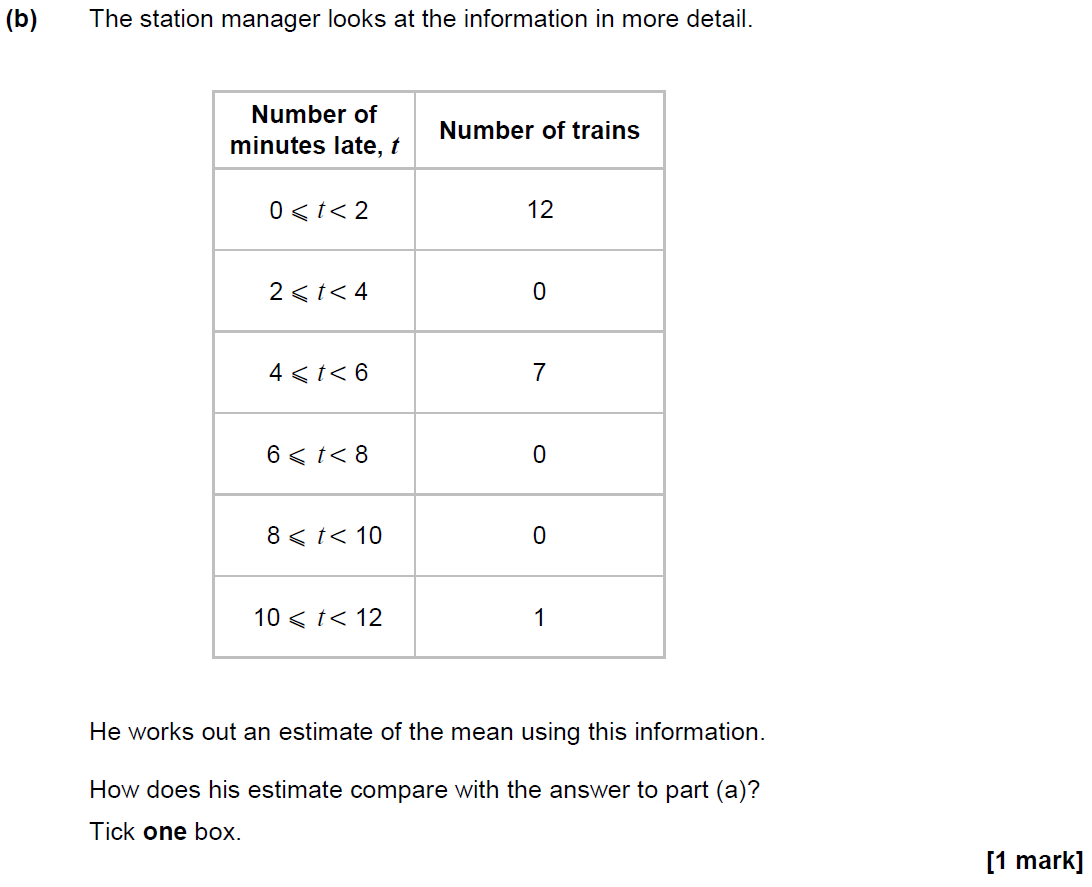 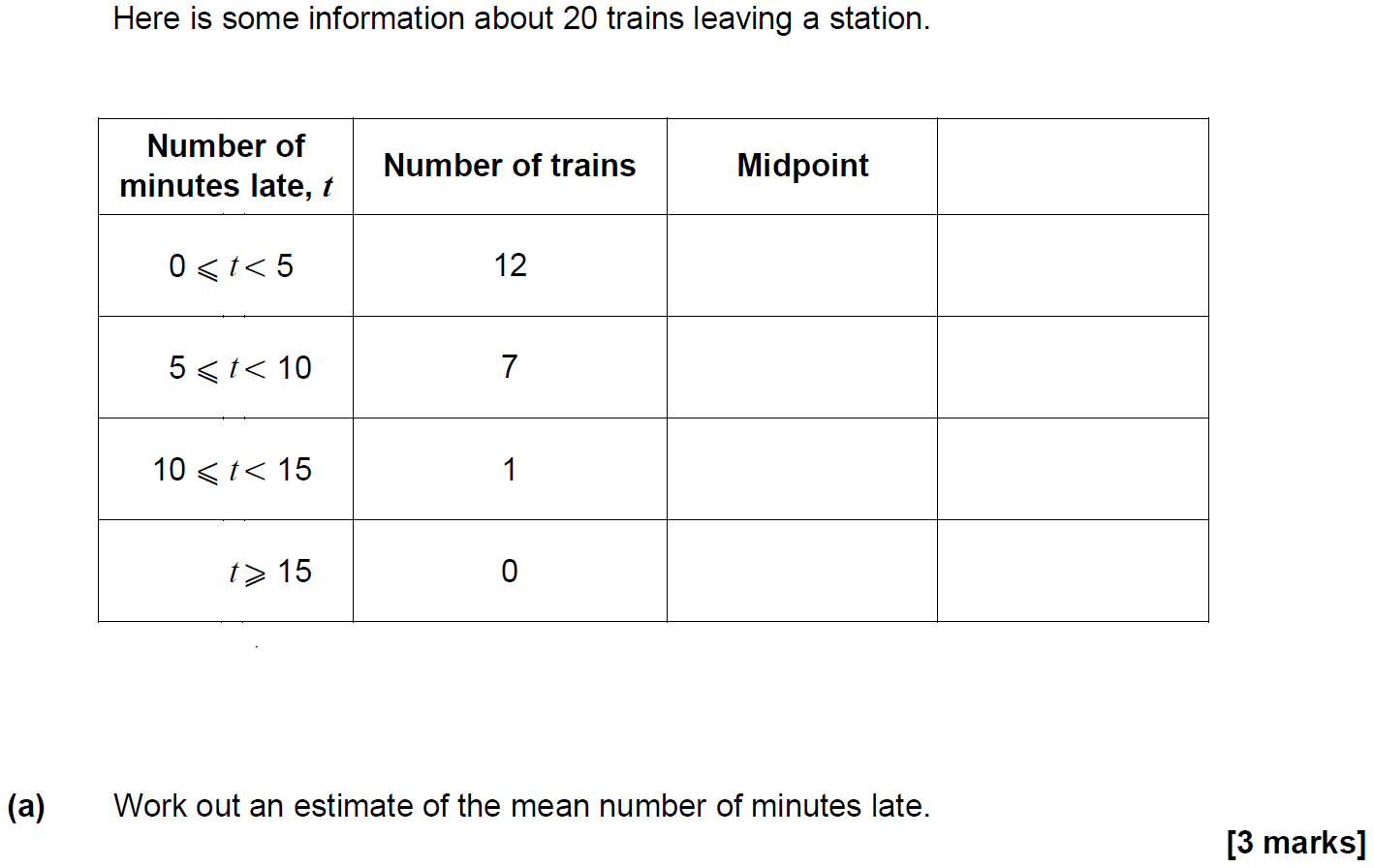 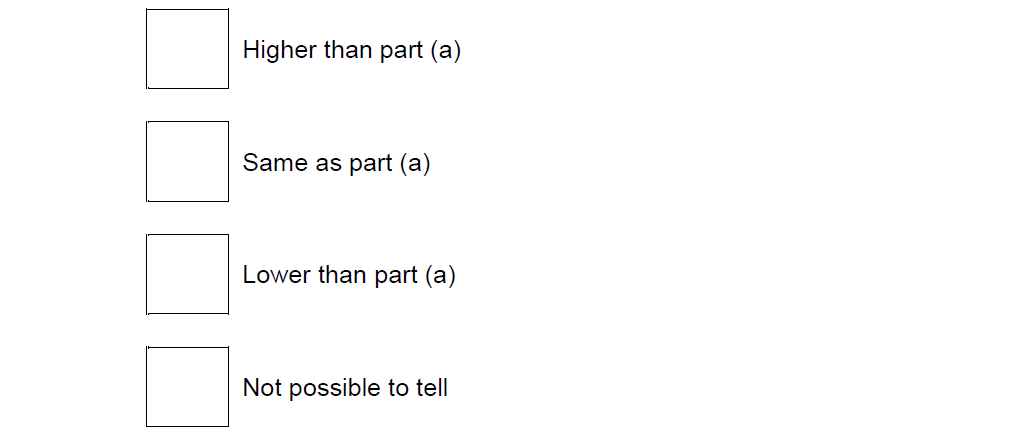 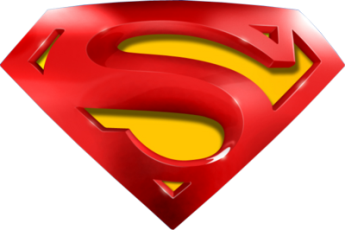 Nov 2018 2H Q6
Averages
A
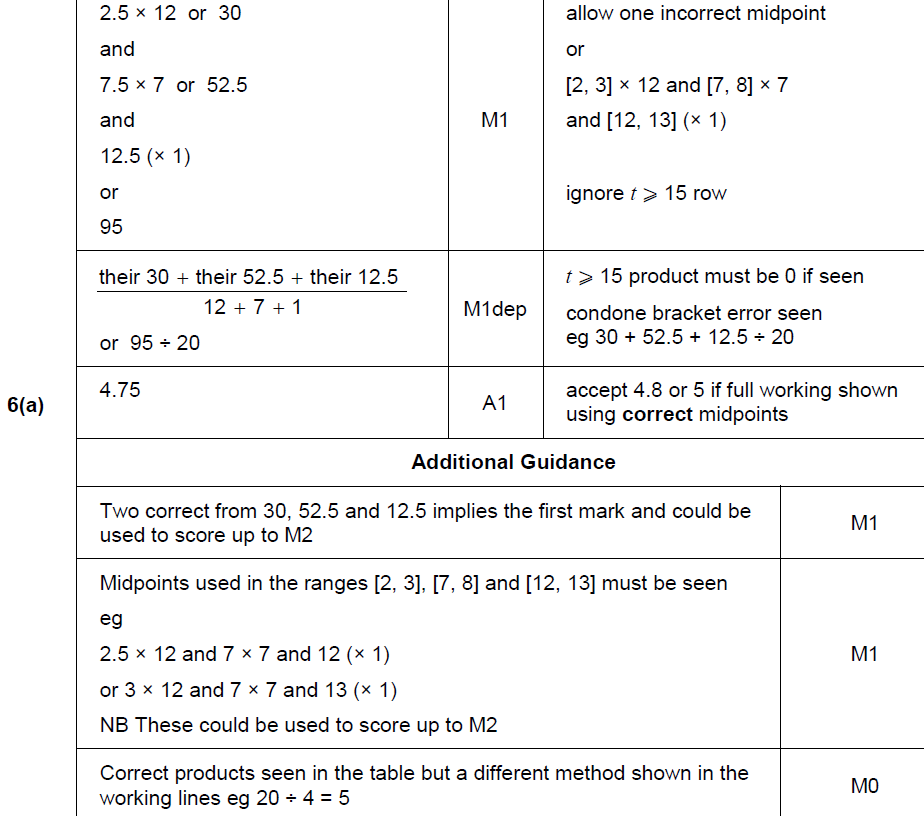 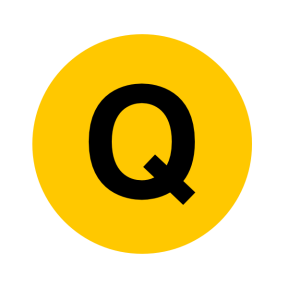 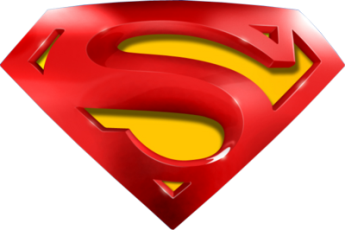 Nov 2018 2H Q6
Averages
B
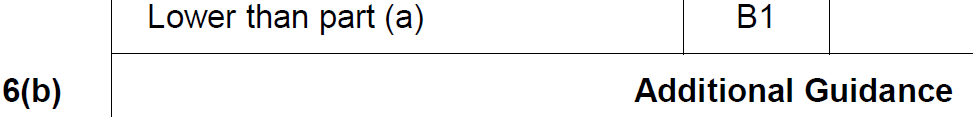 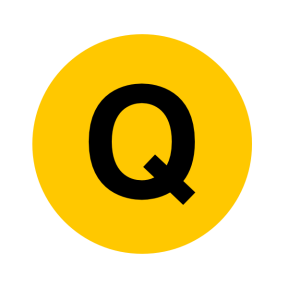 Nov 2018 3H Q14
Averages
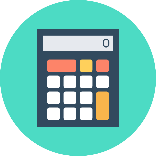 The mean mass of a squad of 19 hockey players is 82 kg 
A player of mass 93 kg joins the squad. 

Work out the mean mass of the squad now. 
[3 marks]
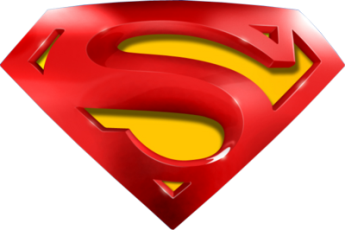 Nov 2018 3H Q14
Averages
A
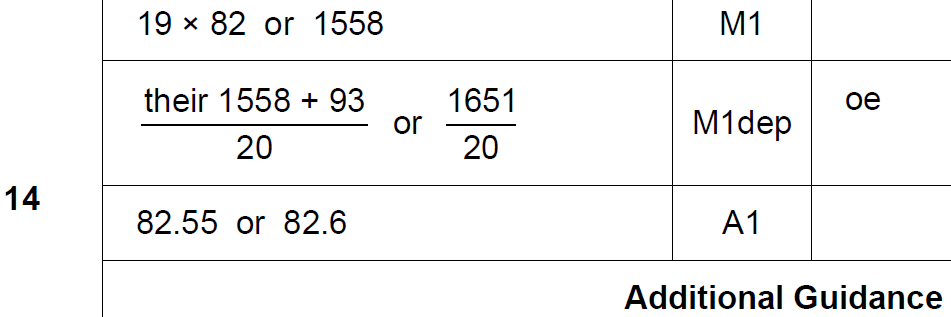 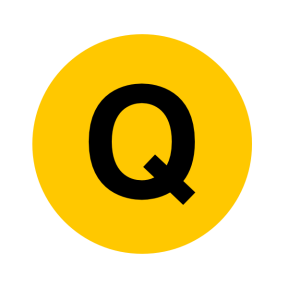 June 2017 2H Q6
Averages
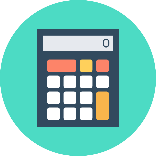 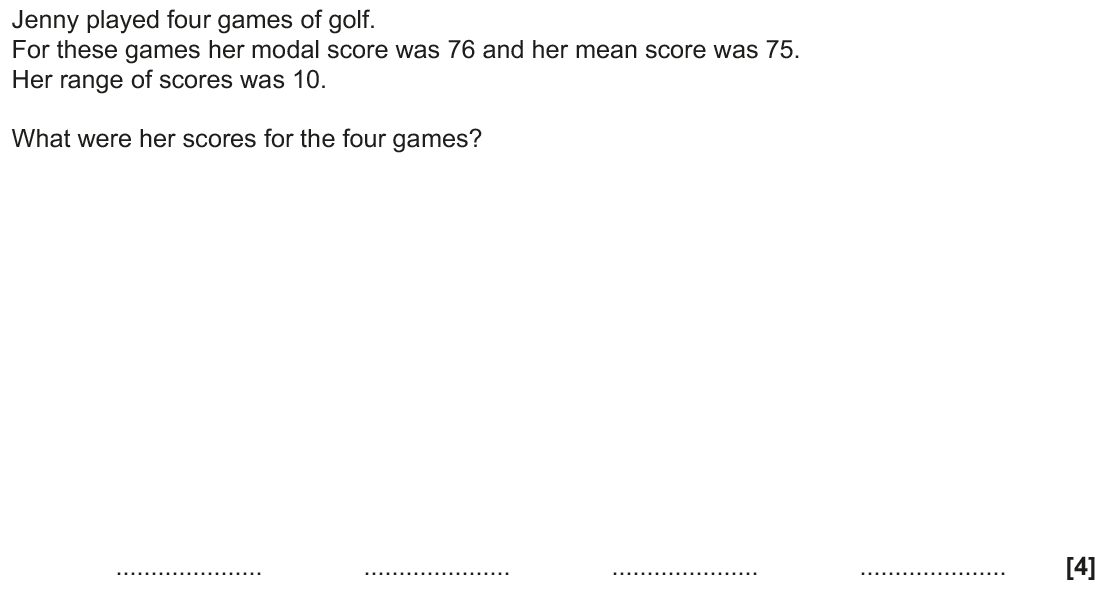 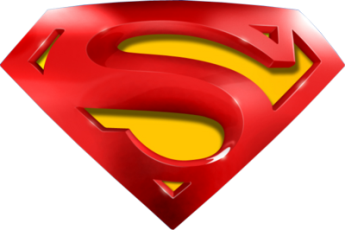 June 2017 2H Q6
Averages
A
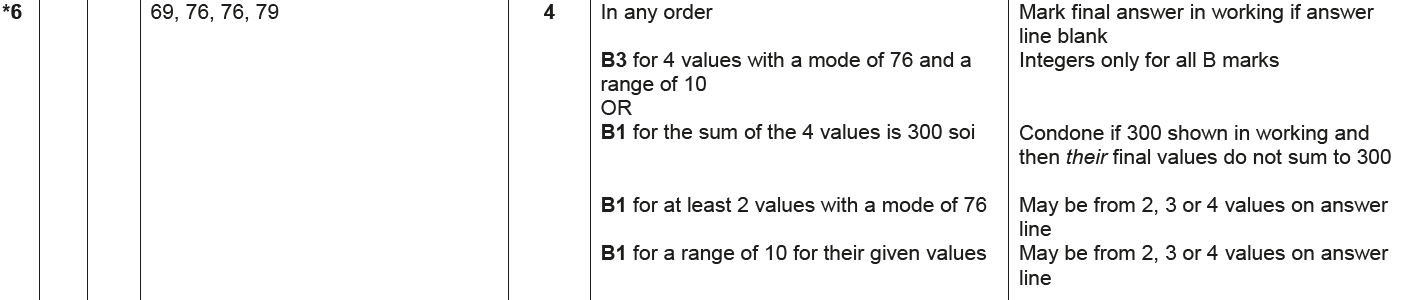 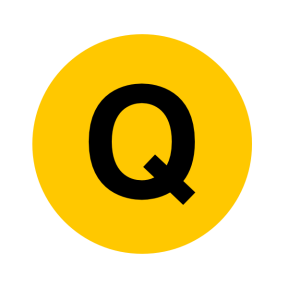 Nov 2017 3H Q3
Averages
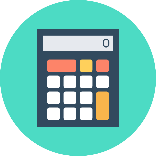 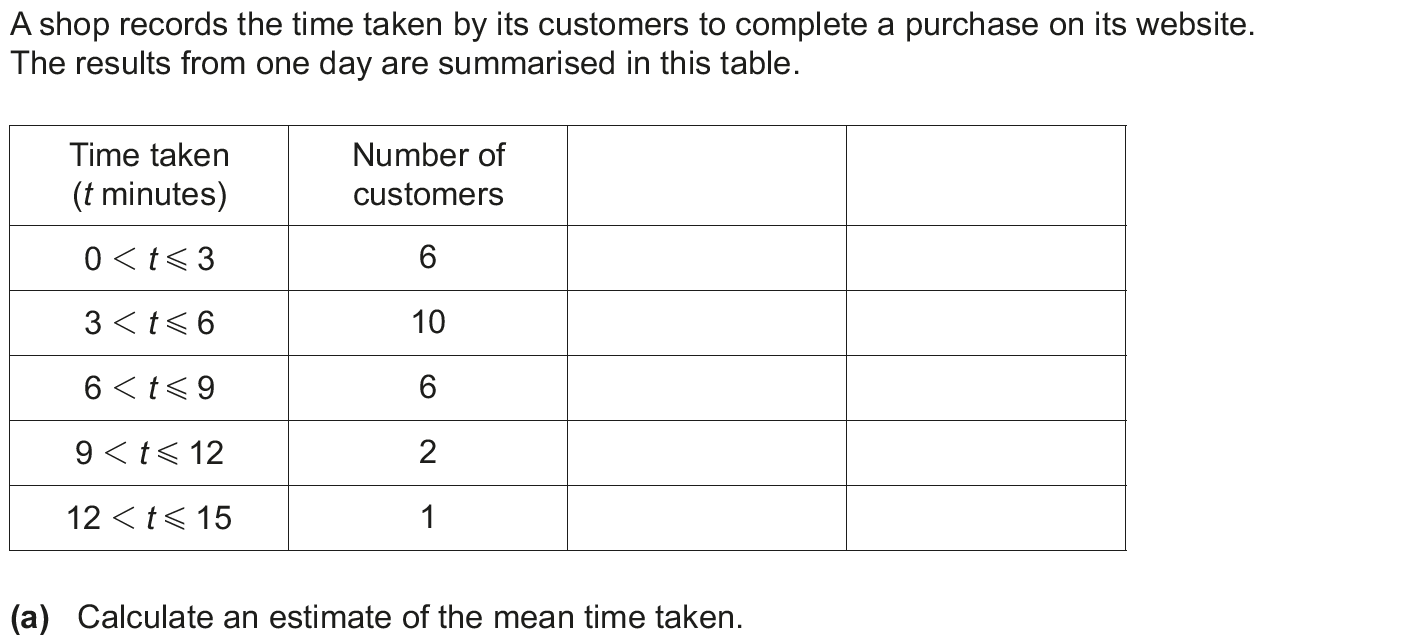 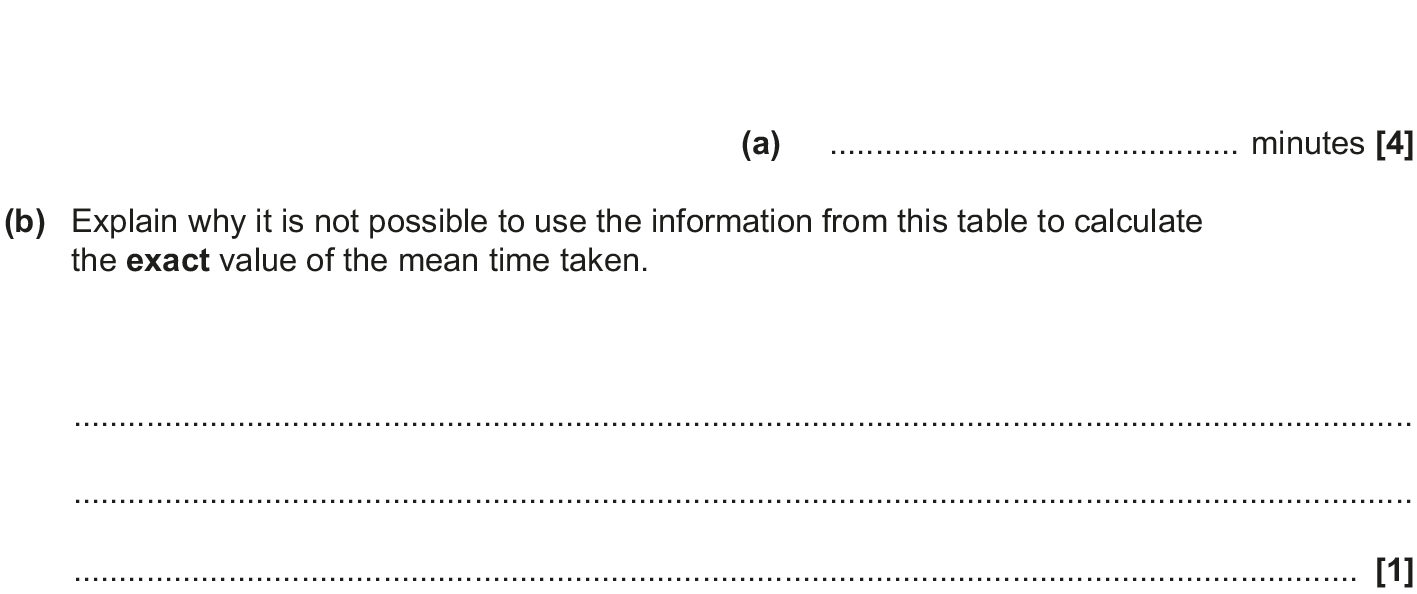 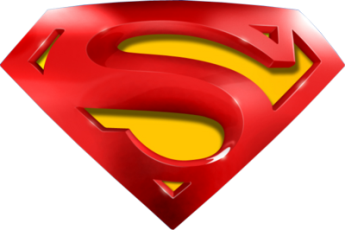 Nov 2017 3H Q3
Averages
A
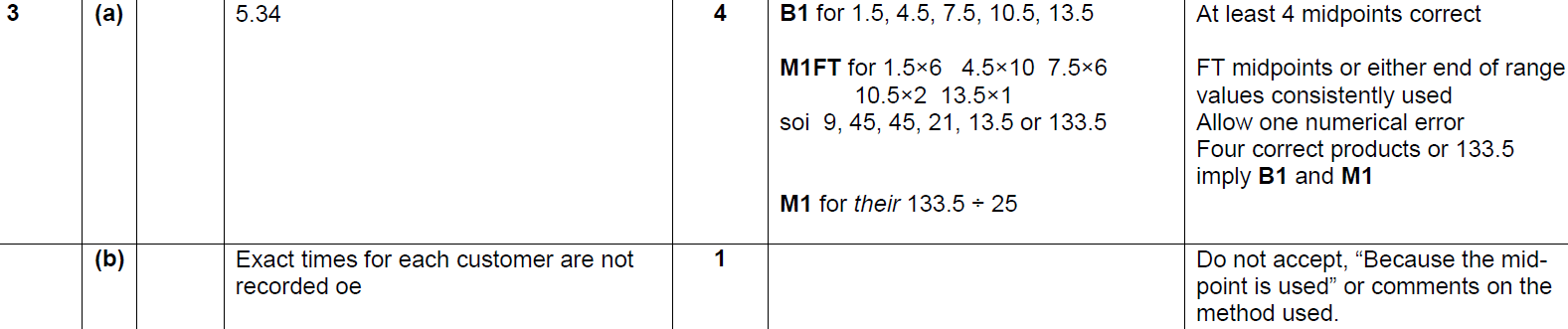 B
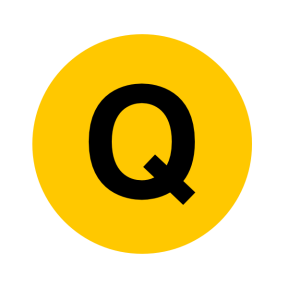 June 2018 3H Q1
Averages
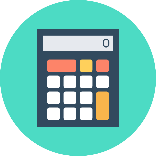 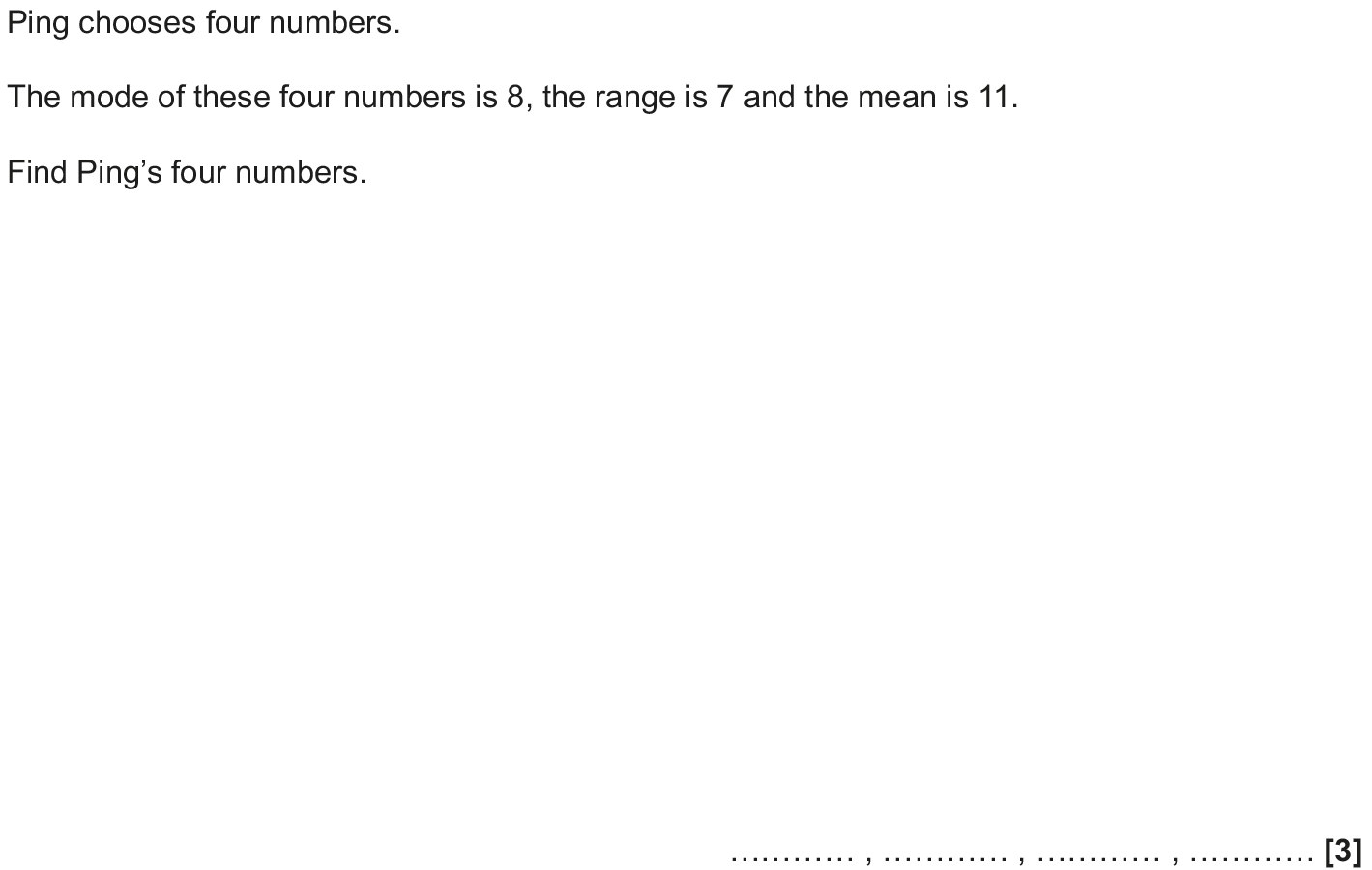 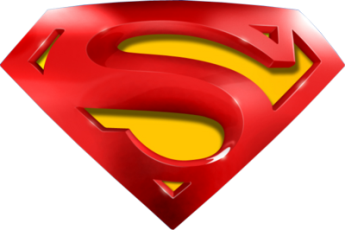 June 2018 3H Q1
Averages
A
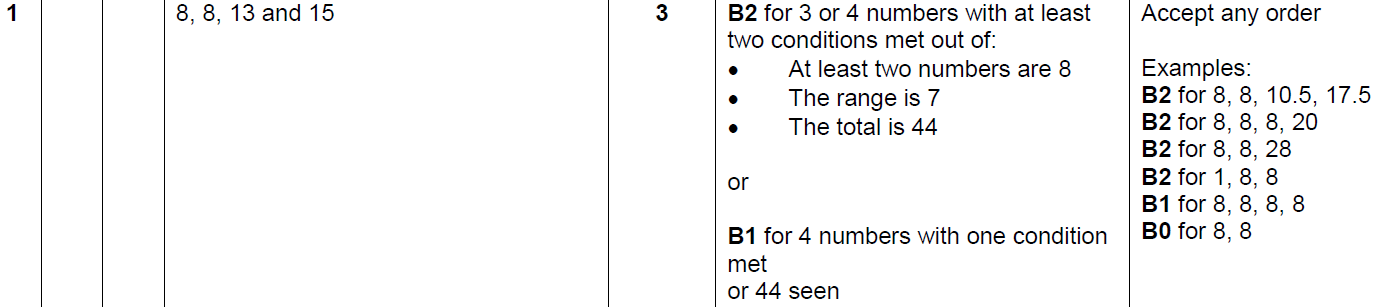 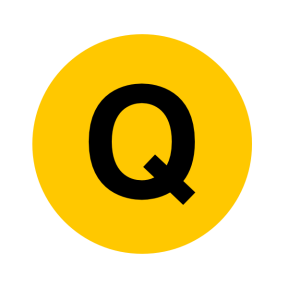 Nov 2018 3H Q2
Averages
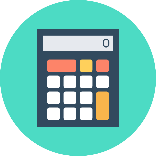 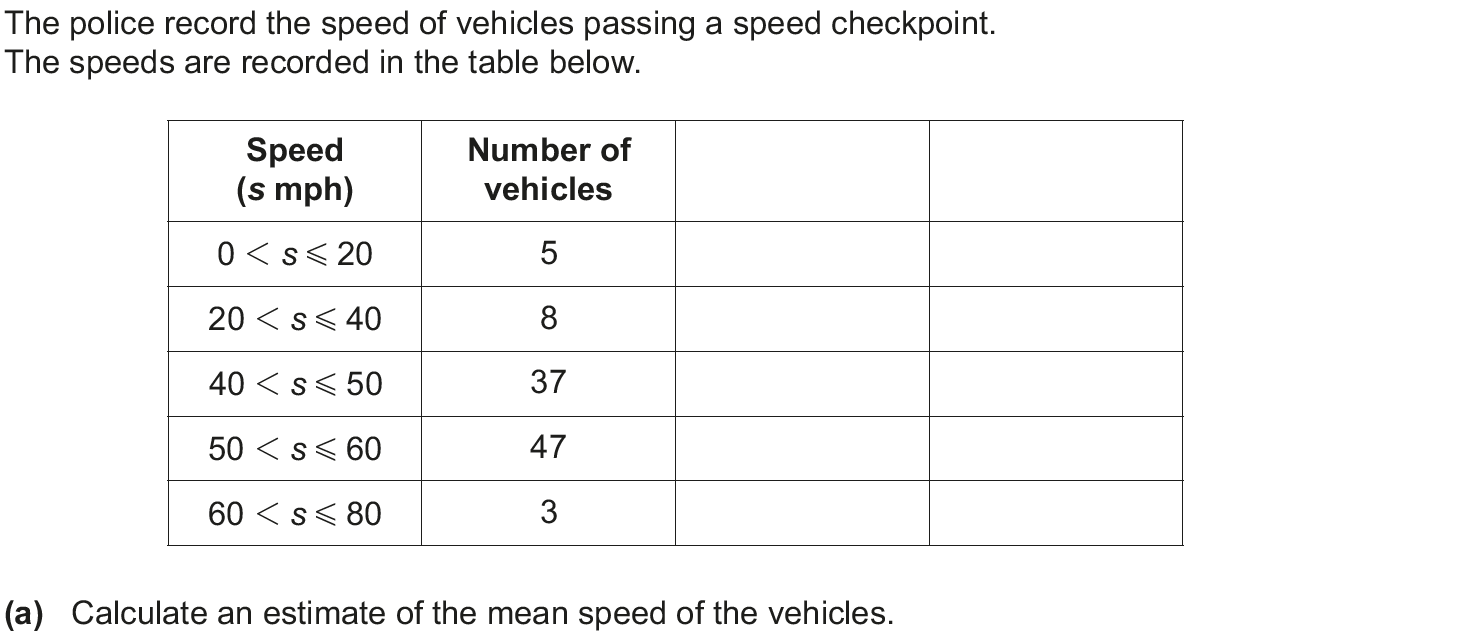 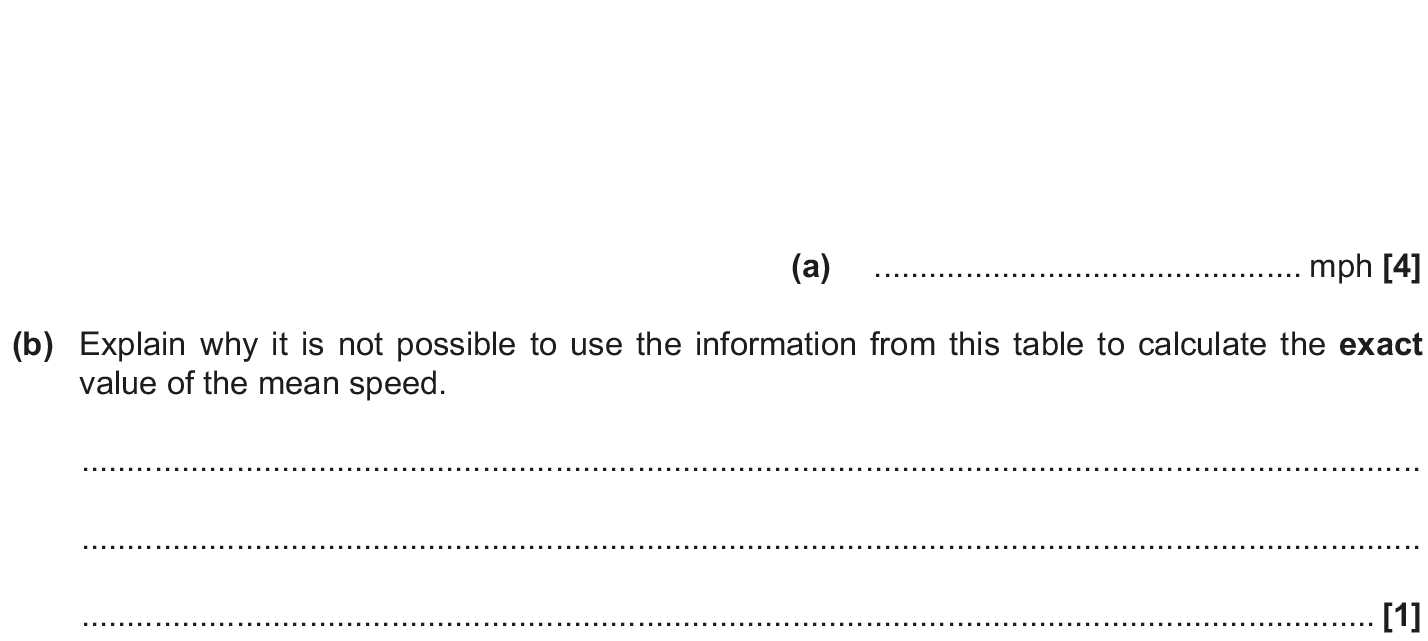 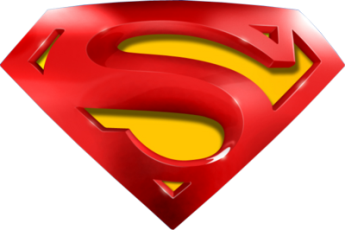 Nov 2018 3H Q2
Averages
A
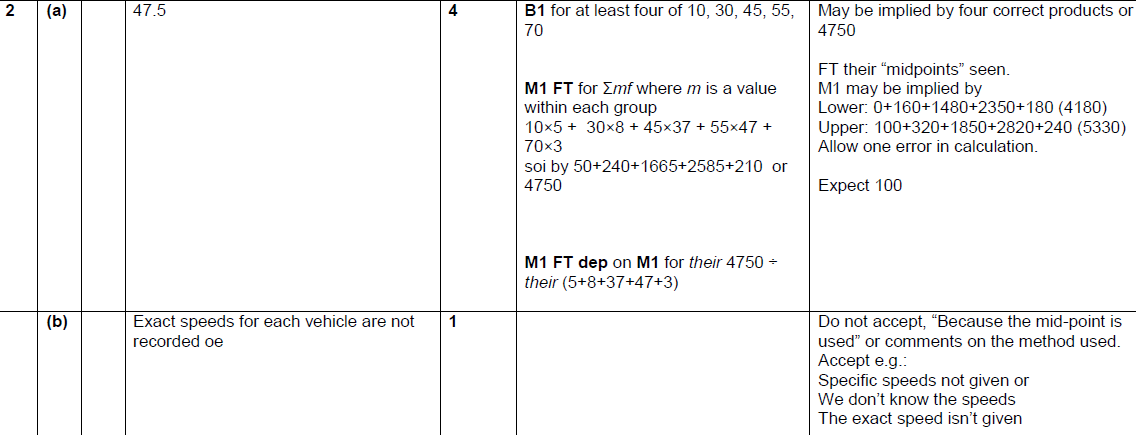 B
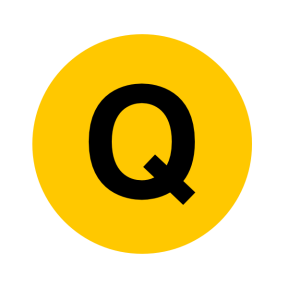